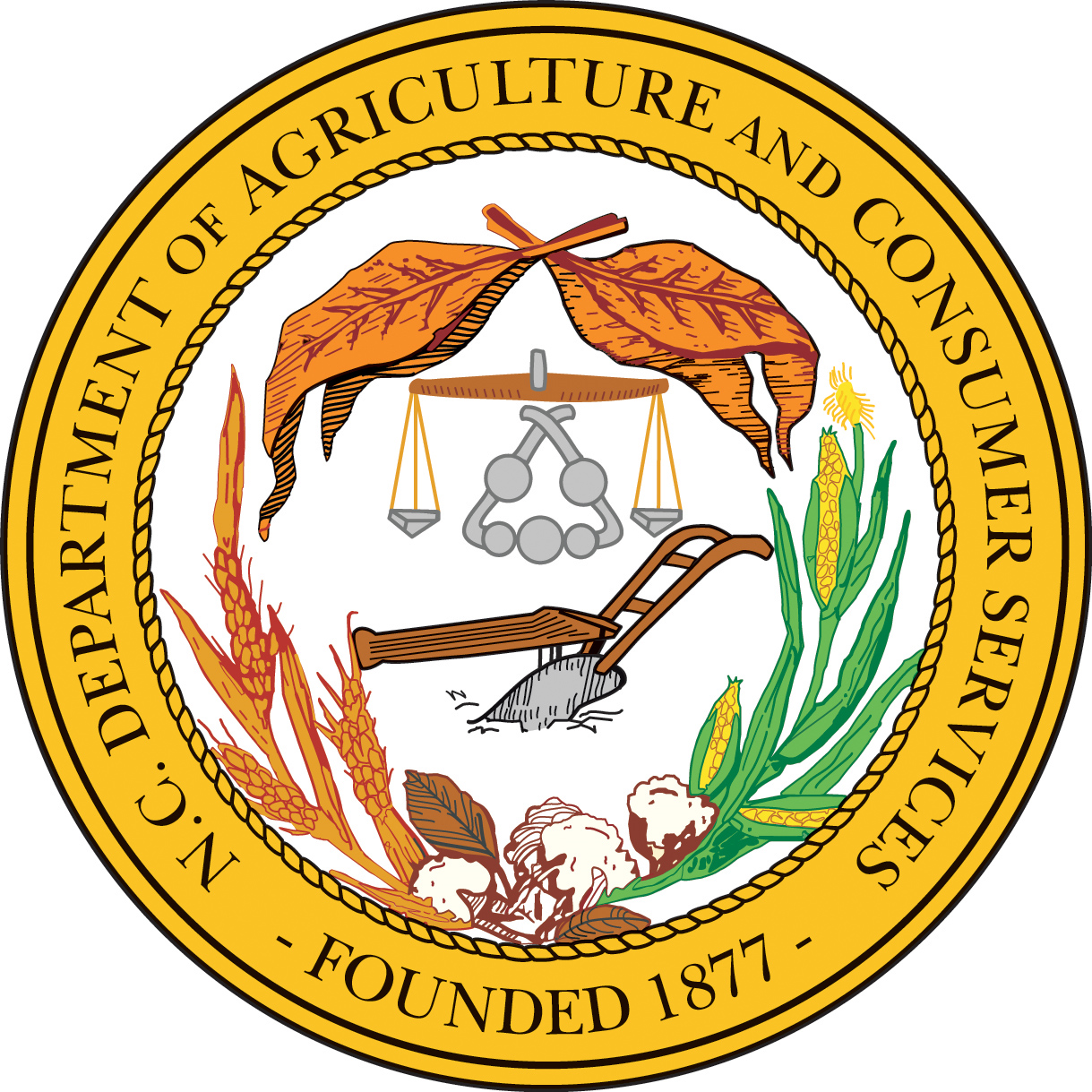 Civil Rights Compliance
The North Carolina Department of Agriculture 
and Consumer Services 
Food Distribution Division
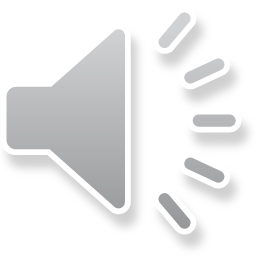 [Speaker Notes: We designed this template so that each member of the project team has a set of slides with its own theme. Members, here’s how you add a new slide to just your set: 
Mark where you want to add the slide: Select an existing one in the Thumbnails pane, click the New Slide button, then choose a layout. The new slide gets the same theme as the other slides in your set. 

Careful! Don’t annoy your fellow presenters by accidentally changing their themes. That can happen if you choose a different theme from the Design tab, which changes all of the slides in the presentation to that look.]
FNS Instruction 113-1
https://www.fns.usda.gov/fns-instruction-113-1
The purpose of FNS Instruction 113-1 is to:

Establish and convey policy
Provide guidance and direction
Ensure compliance with and enforcement of the prohibition against discrimination
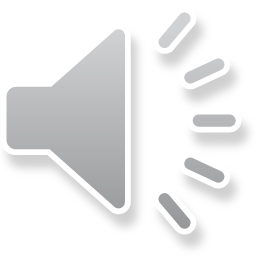 What is discrimination?
Simple Definition:

the unfair or prejudicial treatment of different categories of people and groups based on characteristics
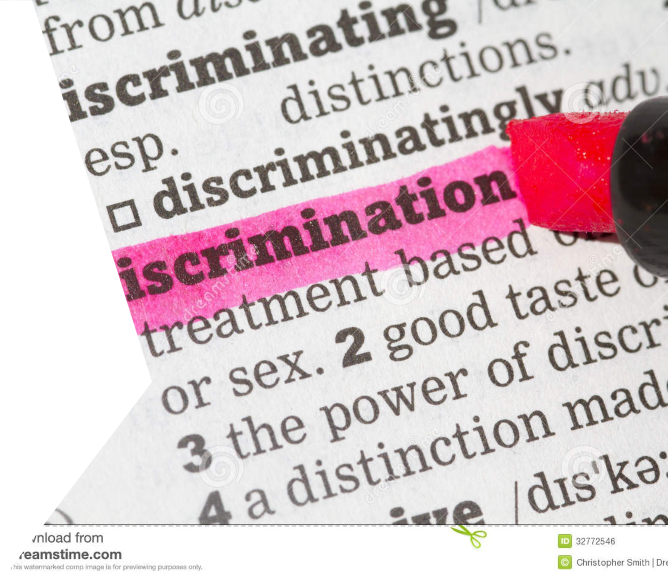 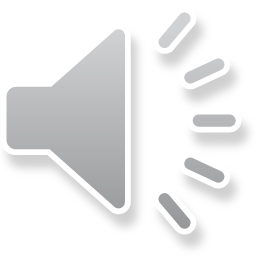 Why Civil Rights Training?
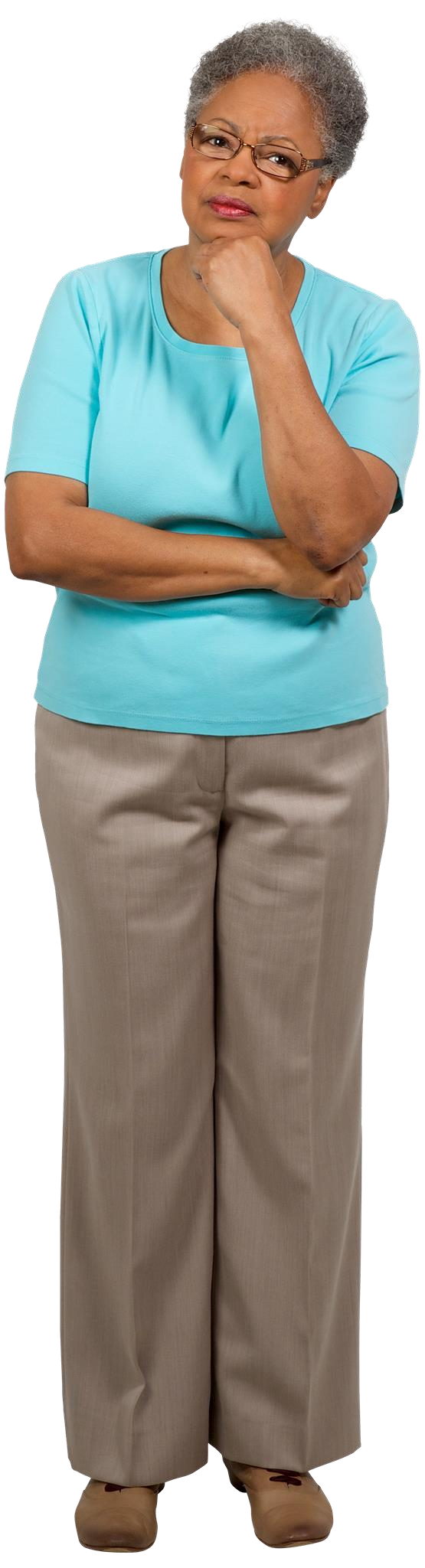 Training is required so that people involved in all levels of administration of programs that receive Federal financial assistance understand civil rights related laws, regulations, procedures and directives
Local agencies are responsible for training their managers and staff who interact with applicants or participants on an annual basis
New staff must receive Civil Rights training before participating in TEFAP/CSFP activities
Volunteers must also receive training appropriate for their roles and responsibilities
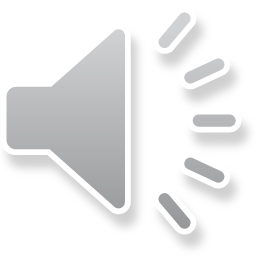 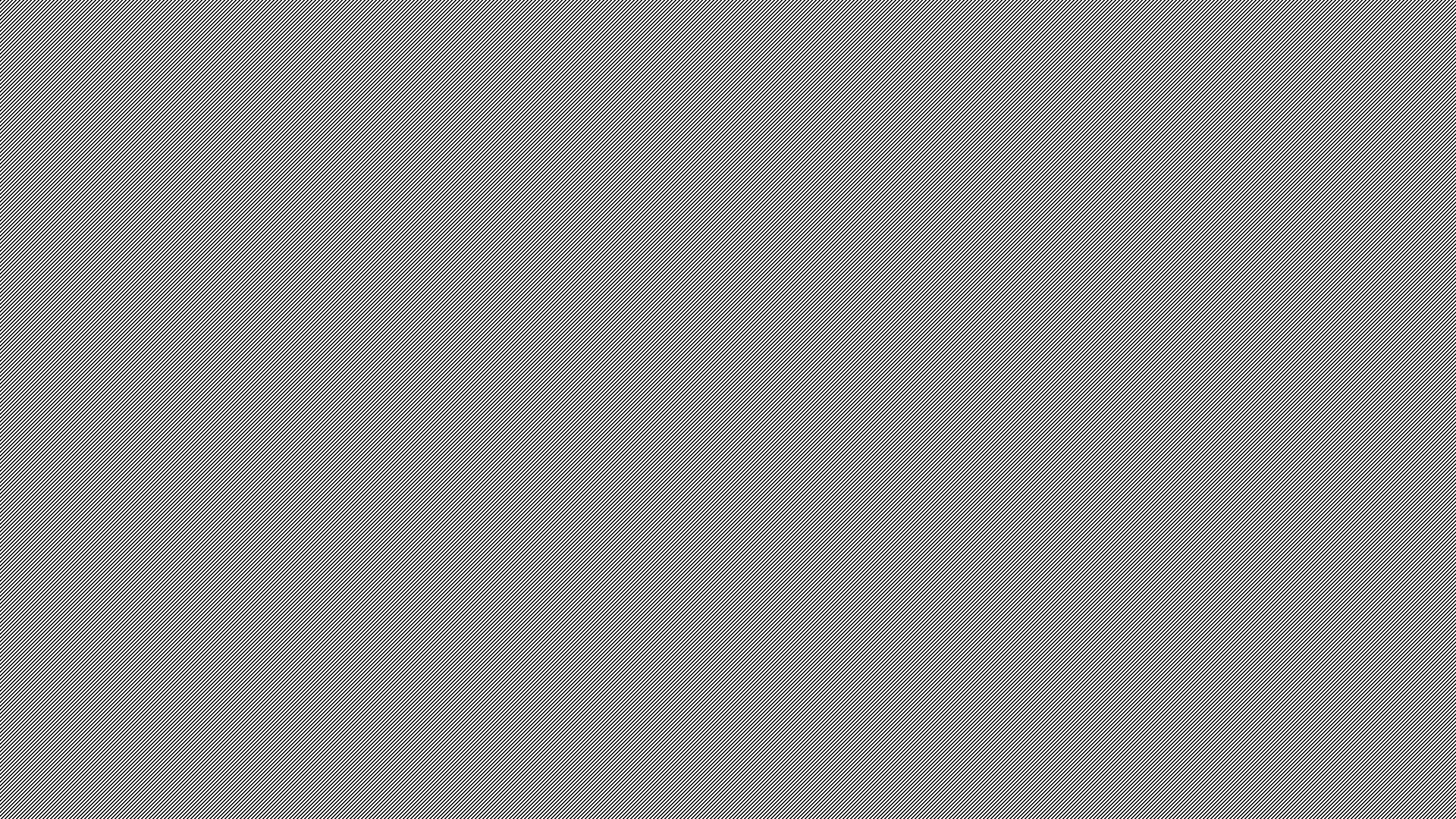 Civil Rights Training for Volunteers
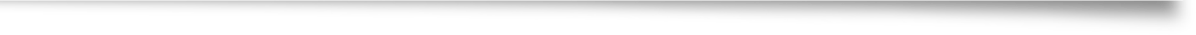 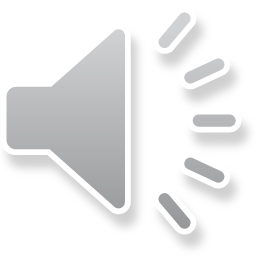 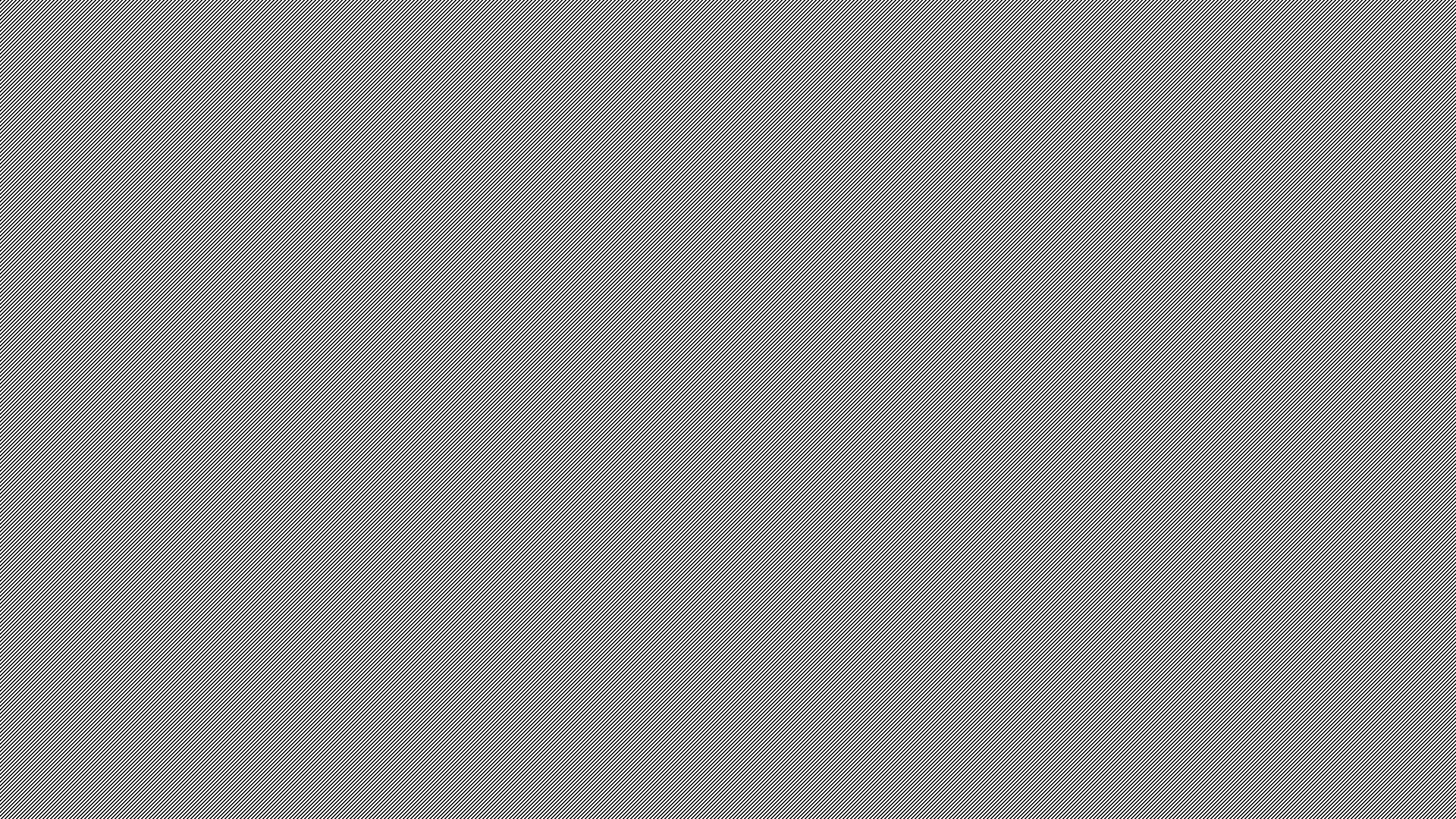 Training Content
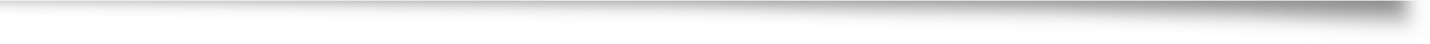 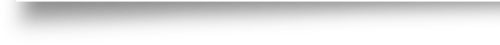 The annual training must include, but not be limited to, the following topics in the FNS Instruction 113-1:
Collection and use of data
Effective public notification systems
Complaint procedures
Compliance review techniques
Resolution of non-compliance
Requirements for reasonable accommodation of persons with disabilities
Requirements for language assistance
Conflict resolution
Customer service
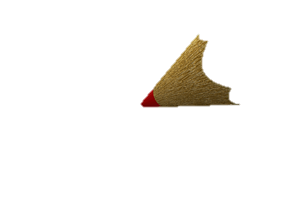 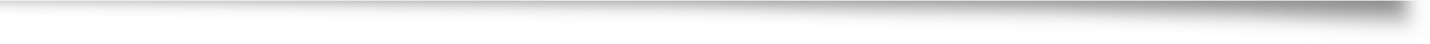 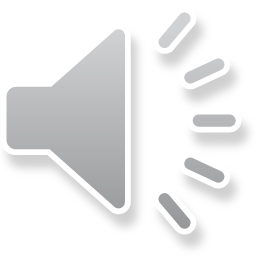 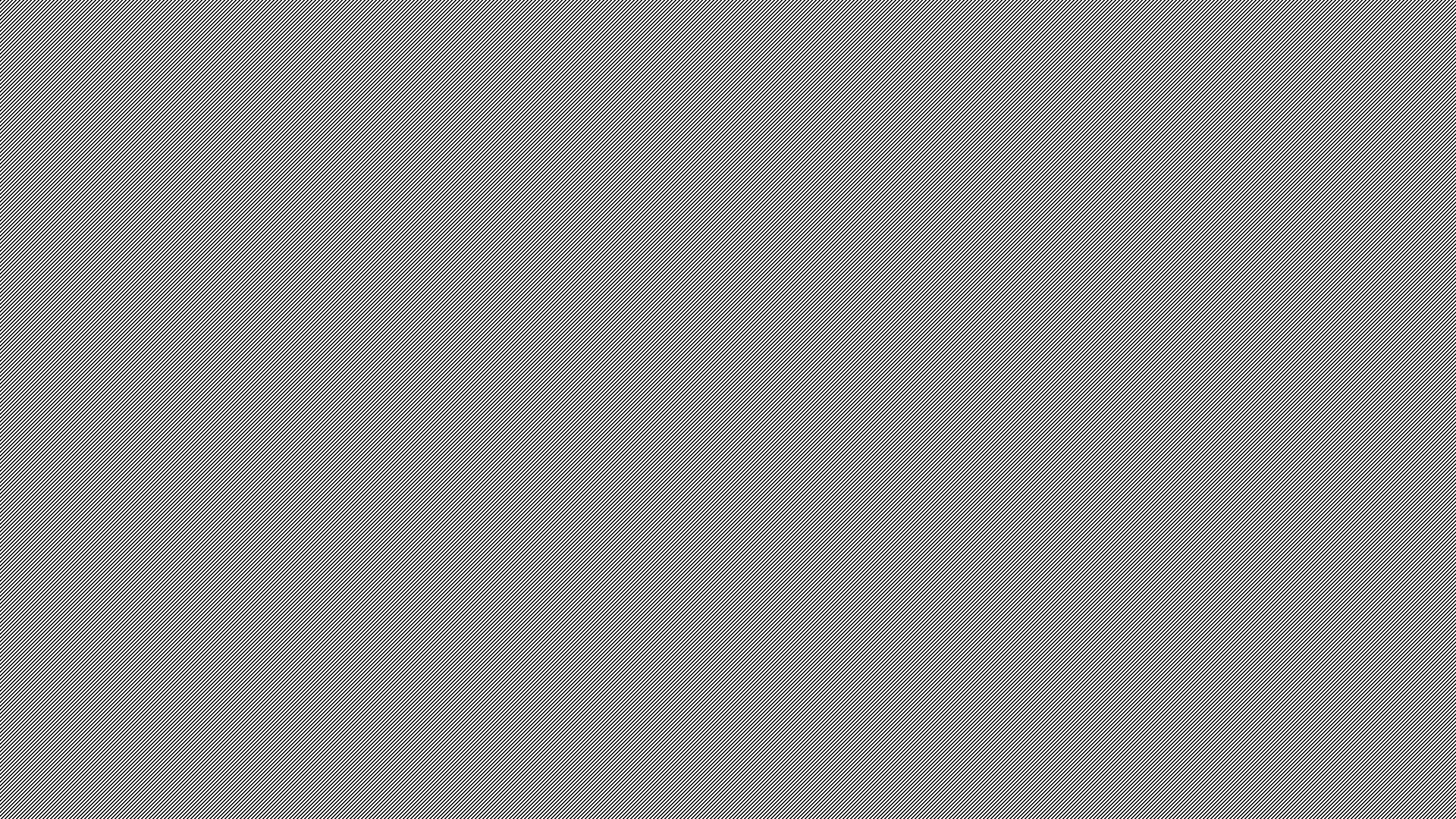 Collection and Use of Data
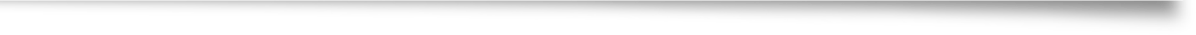 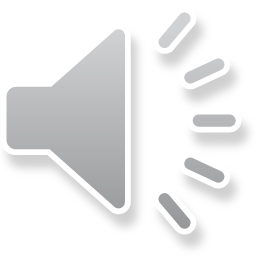 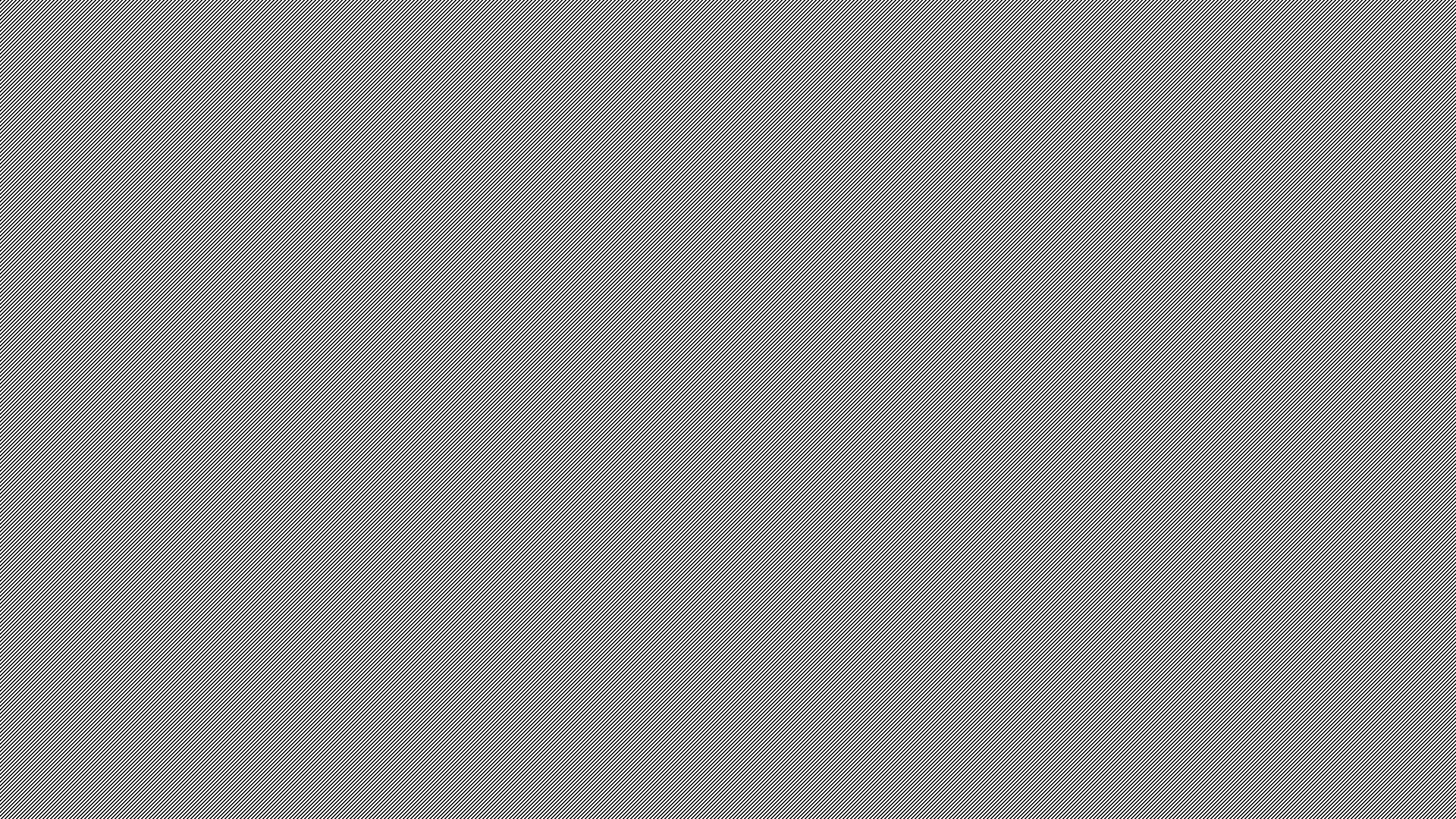 Collection and Use of Data
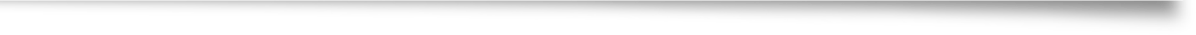 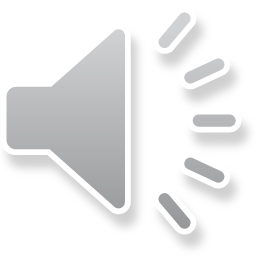 Effective Public Notification Systems
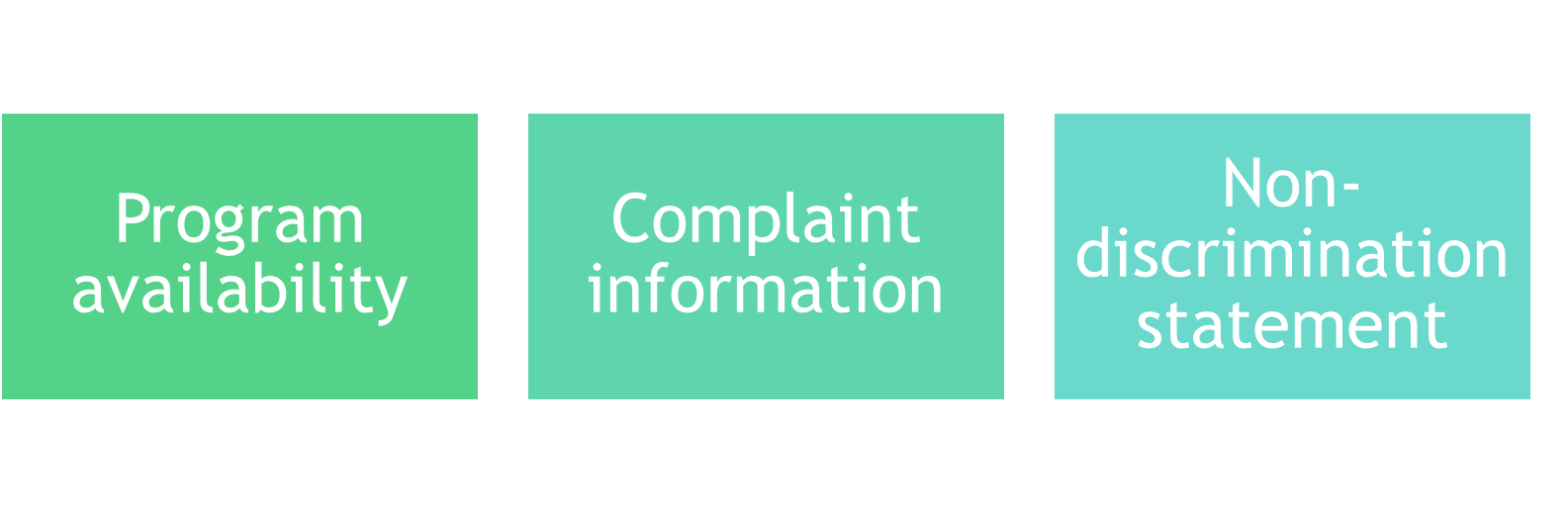 Must advise applicants and participants at the service delivery point of their right to file a complaint, how to file a complaint, and the complaint procedures
All information materials and sources, including websites, must contain a non-discrimination statement.  The statement is not required to be included on every page of the program website, but at least on the home page.
Inform applicants, participants and potentially eligible persons of their program rights, responsibilities and the steps necessary for participation
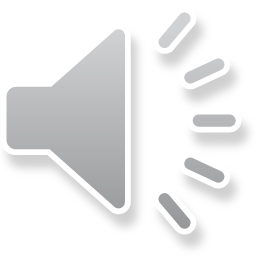 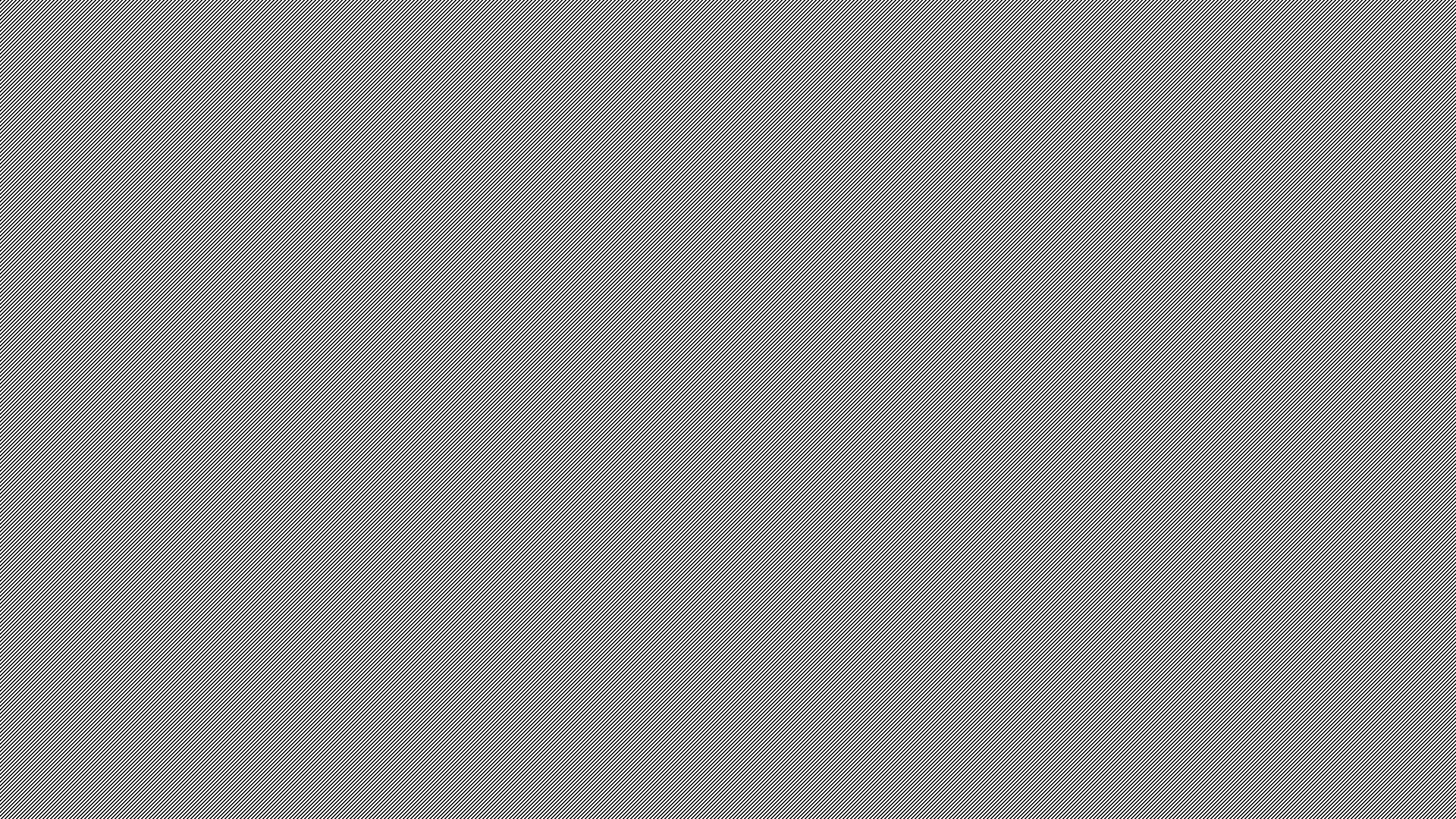 Notification Methods
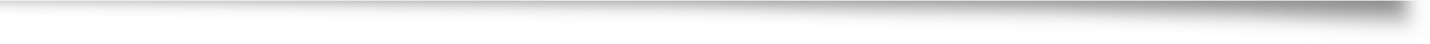 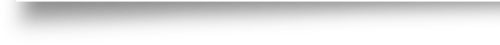 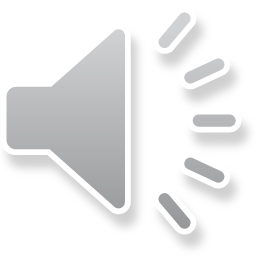 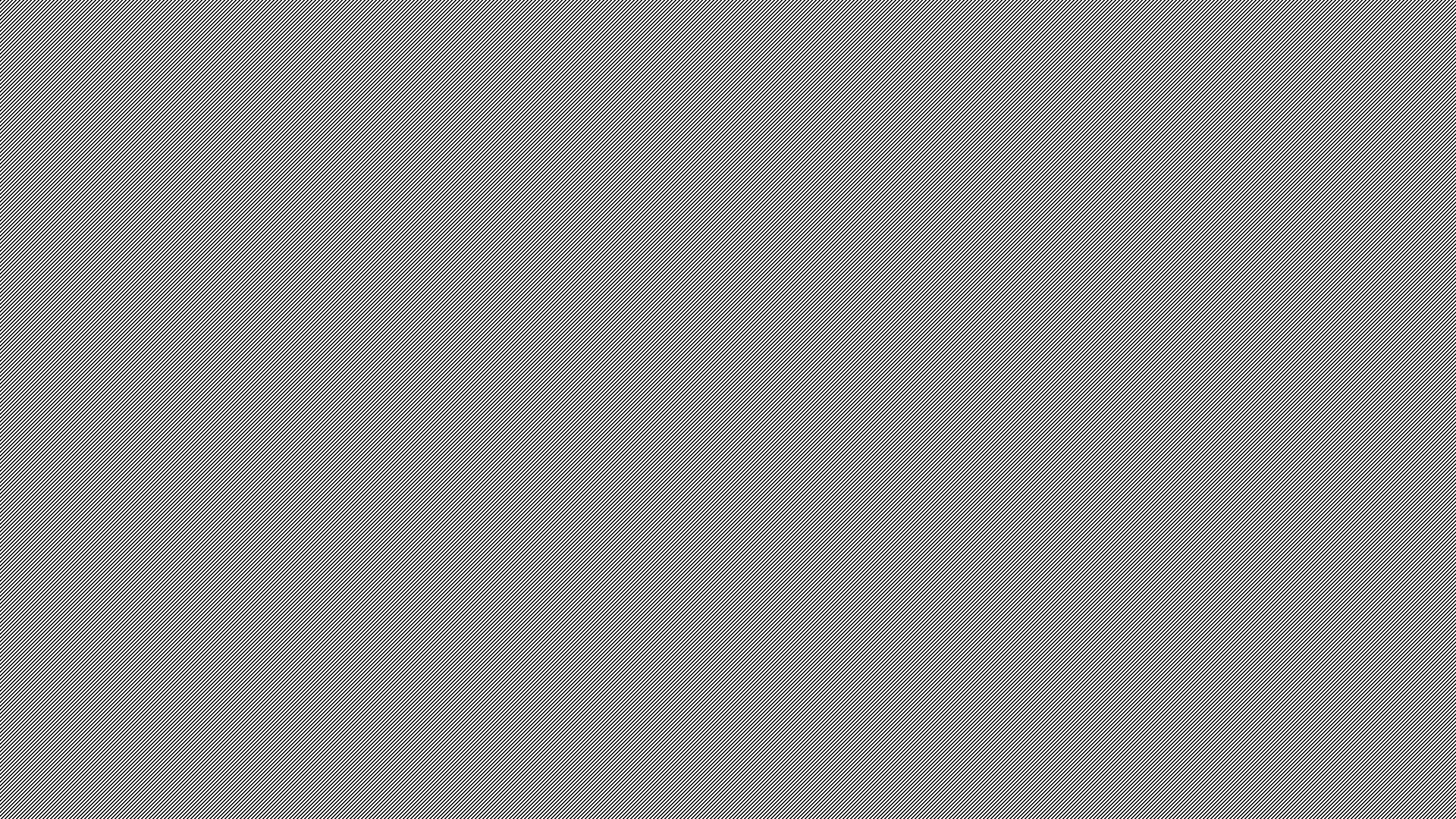 Civil Rights Complaint Procedures
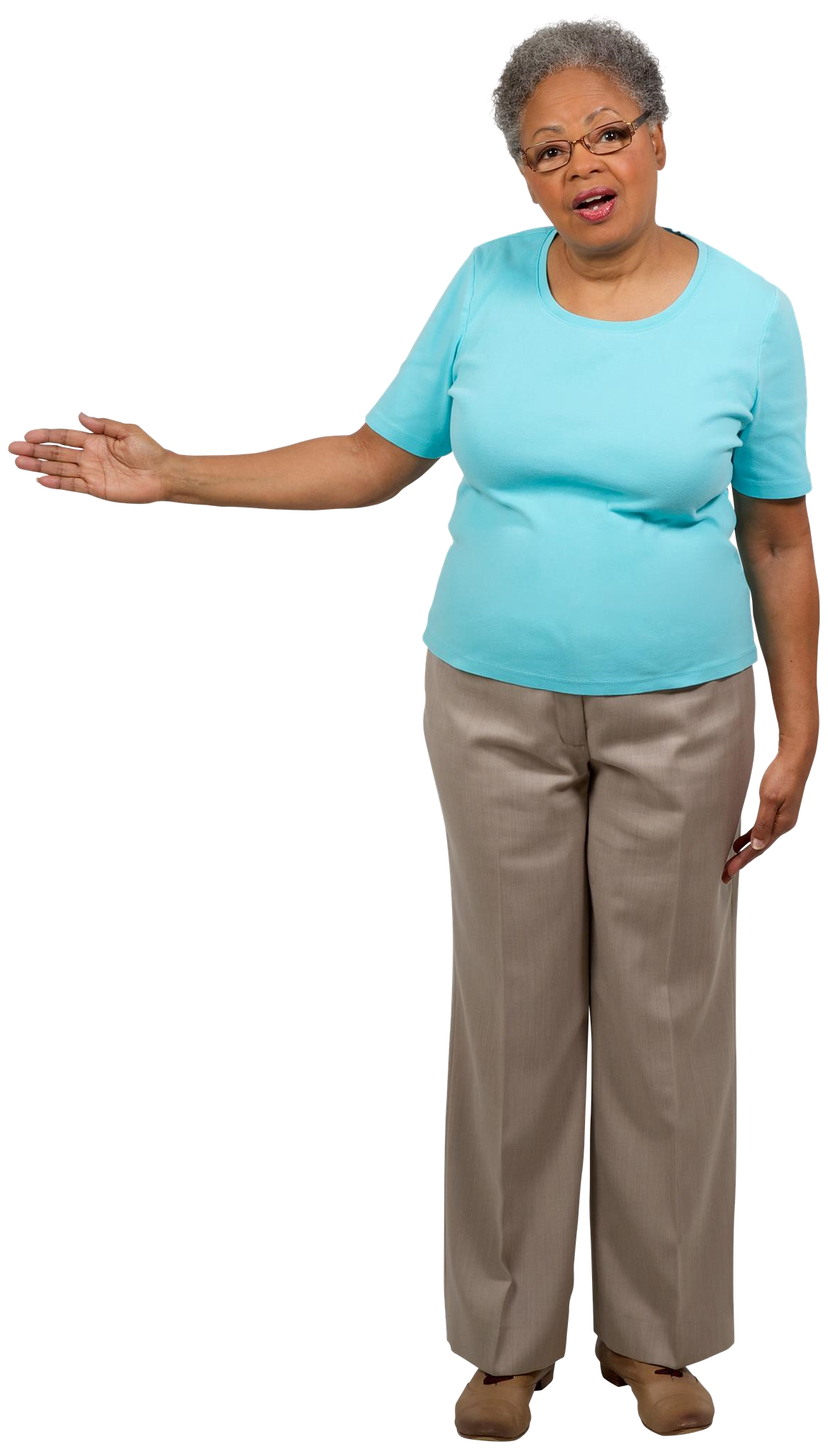 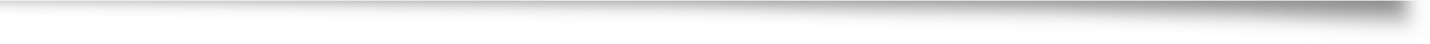 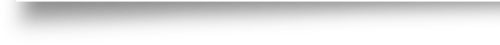 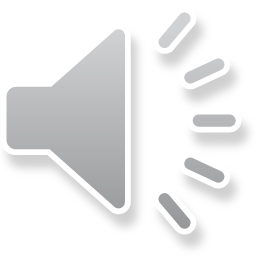 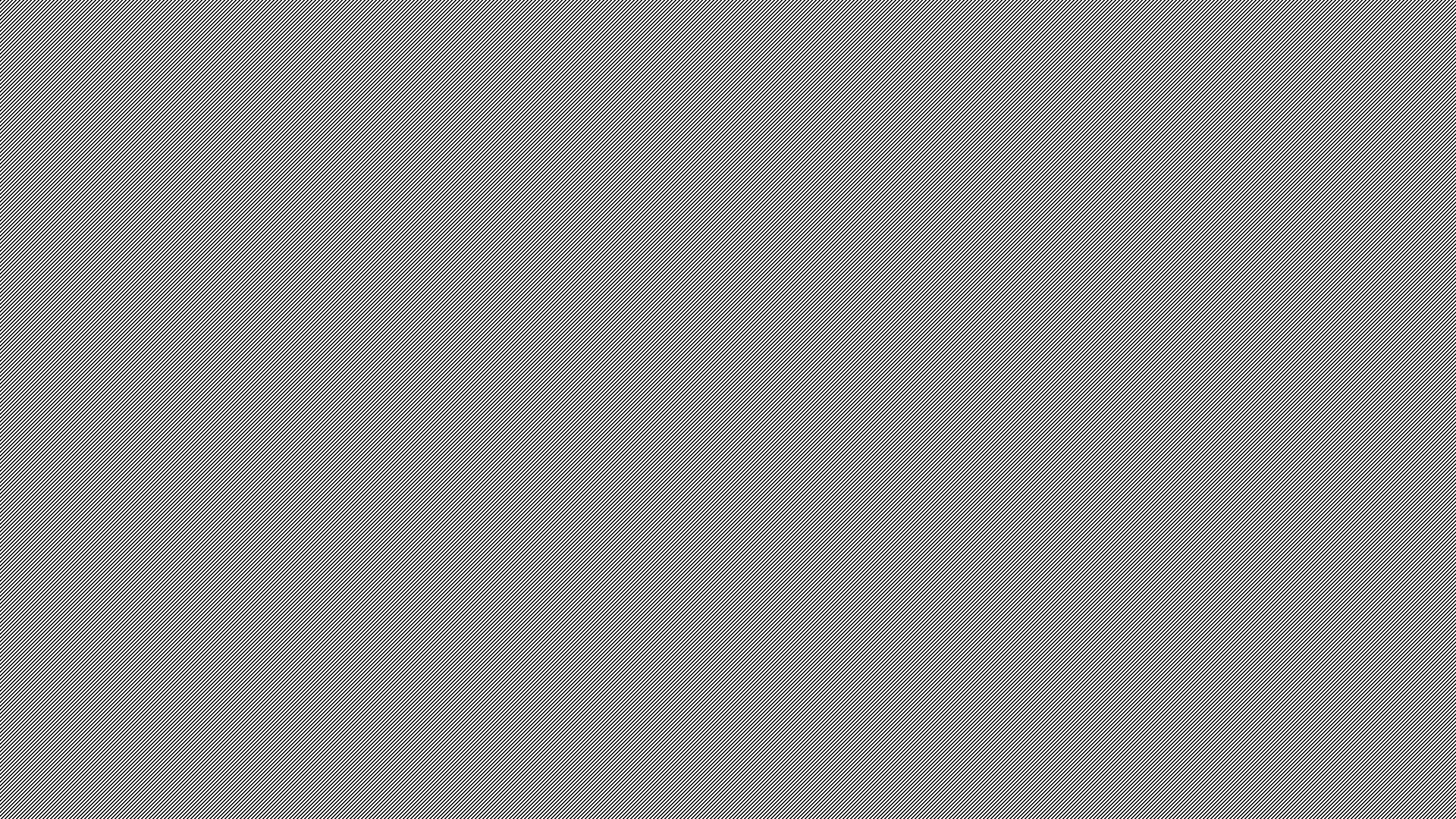 Complaints of Discrimination
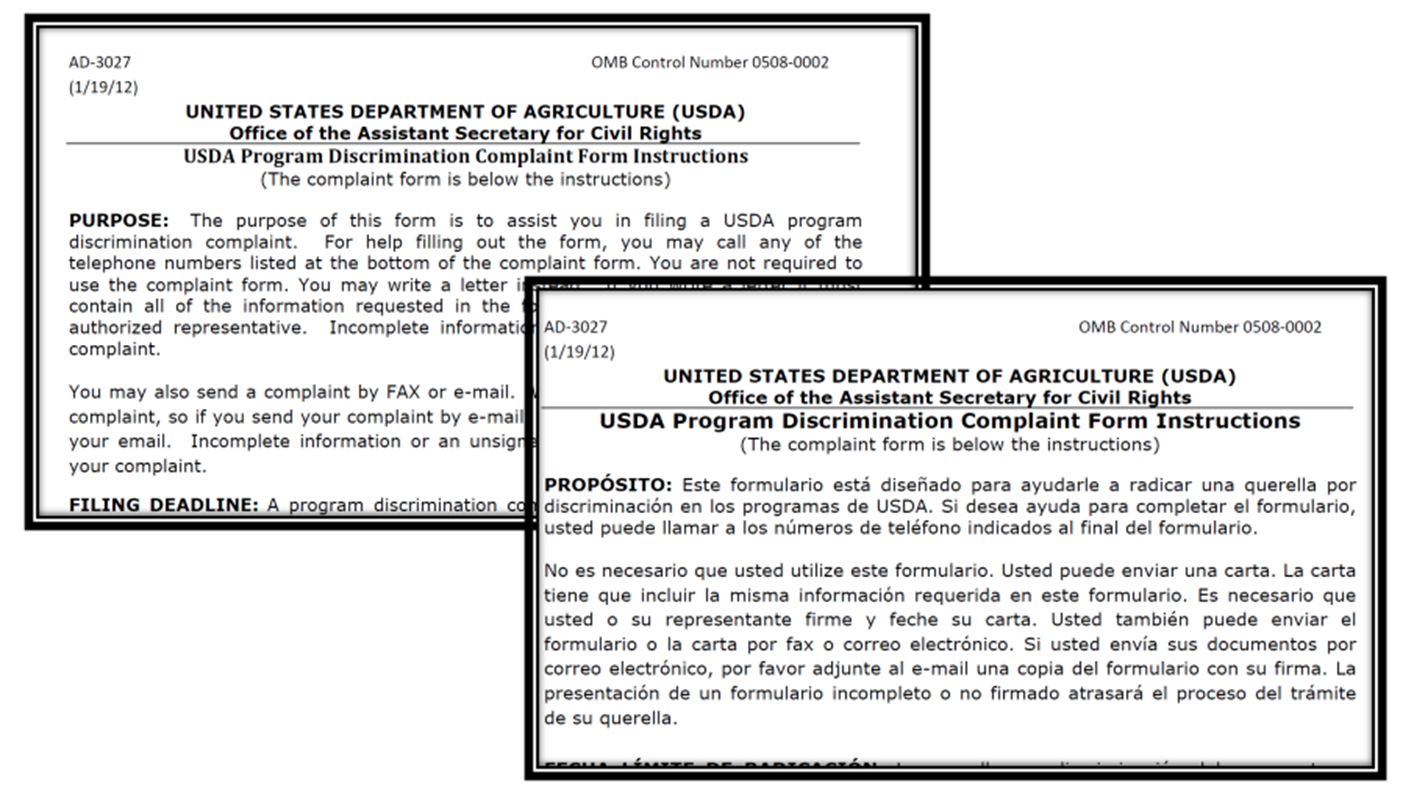 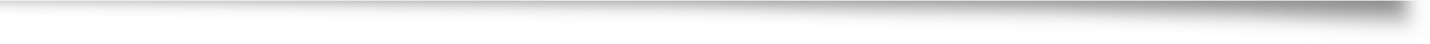 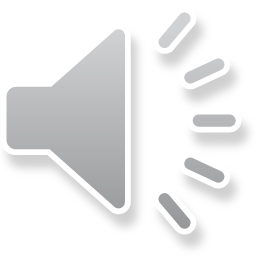 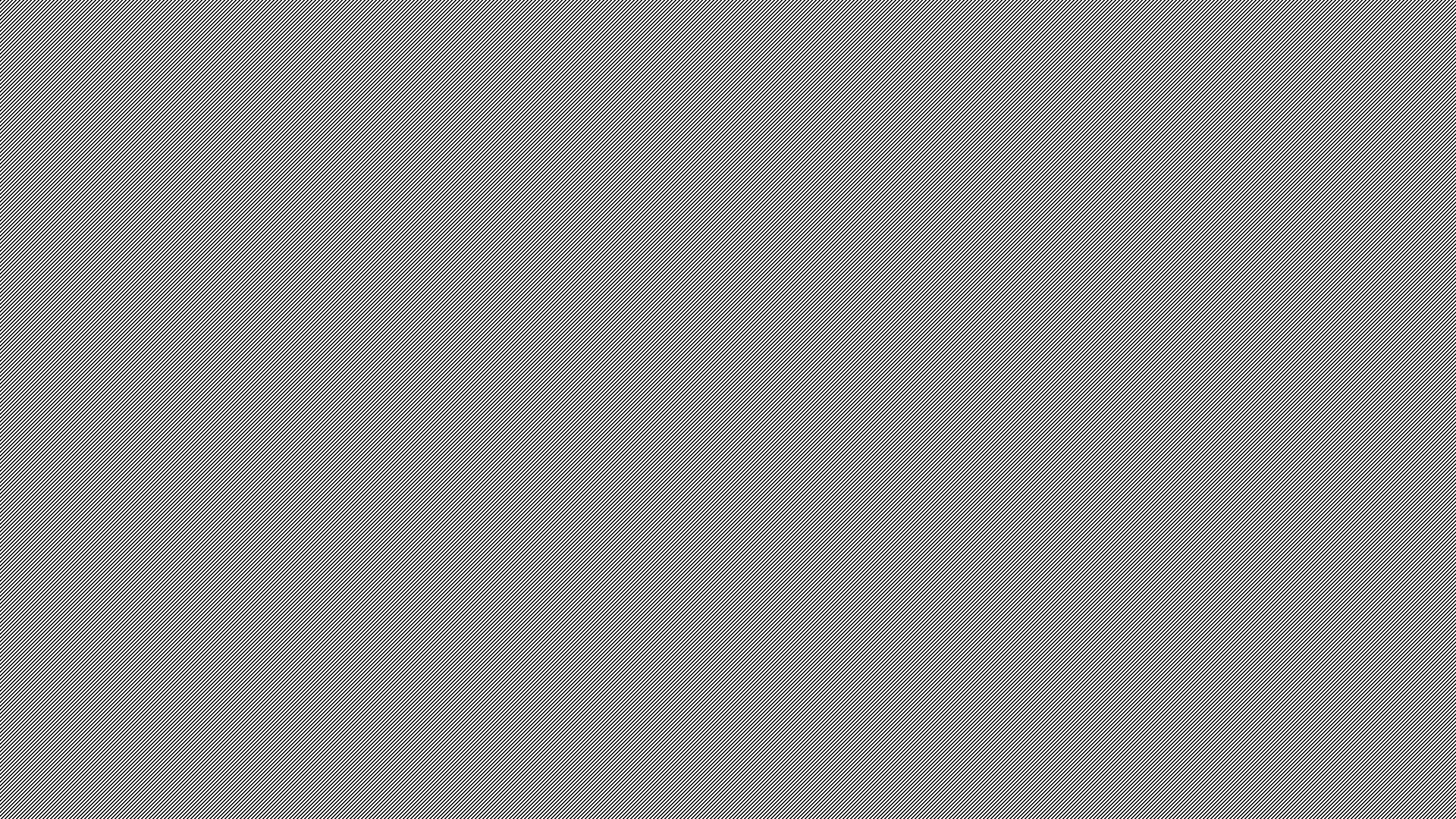 The person to whom the allegations are made must write up the elements of the complaint for the complainant.
Verbal Complaints
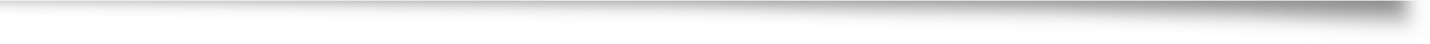 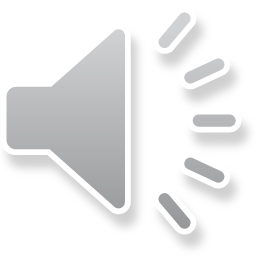 Verbal Complaints Content
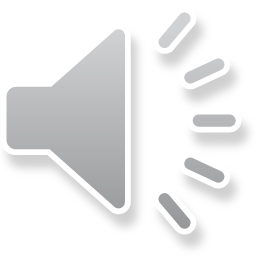 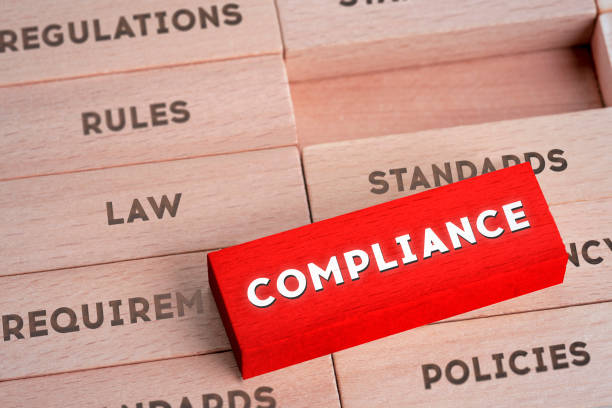 Compliance Reviews
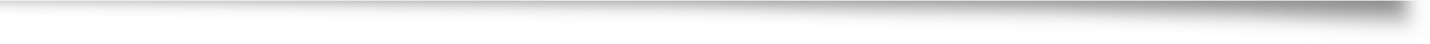 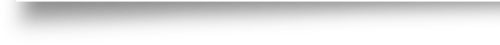 Must advise the reviewed entity in writing of findings and recommendations

Federal or state reviewer must secure information as necessary to make the determination of compliance
Routine reviews conducted as required by program regulations.  Selection criteria:  
Unusual fluctuations of racial/ethnic groups in service area
Number of discrimination complaints filed against the agency
Unresolved findings from previous reviews
Information from grassroots organizations, state officials, etc…
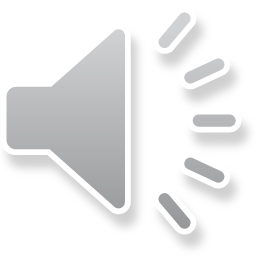 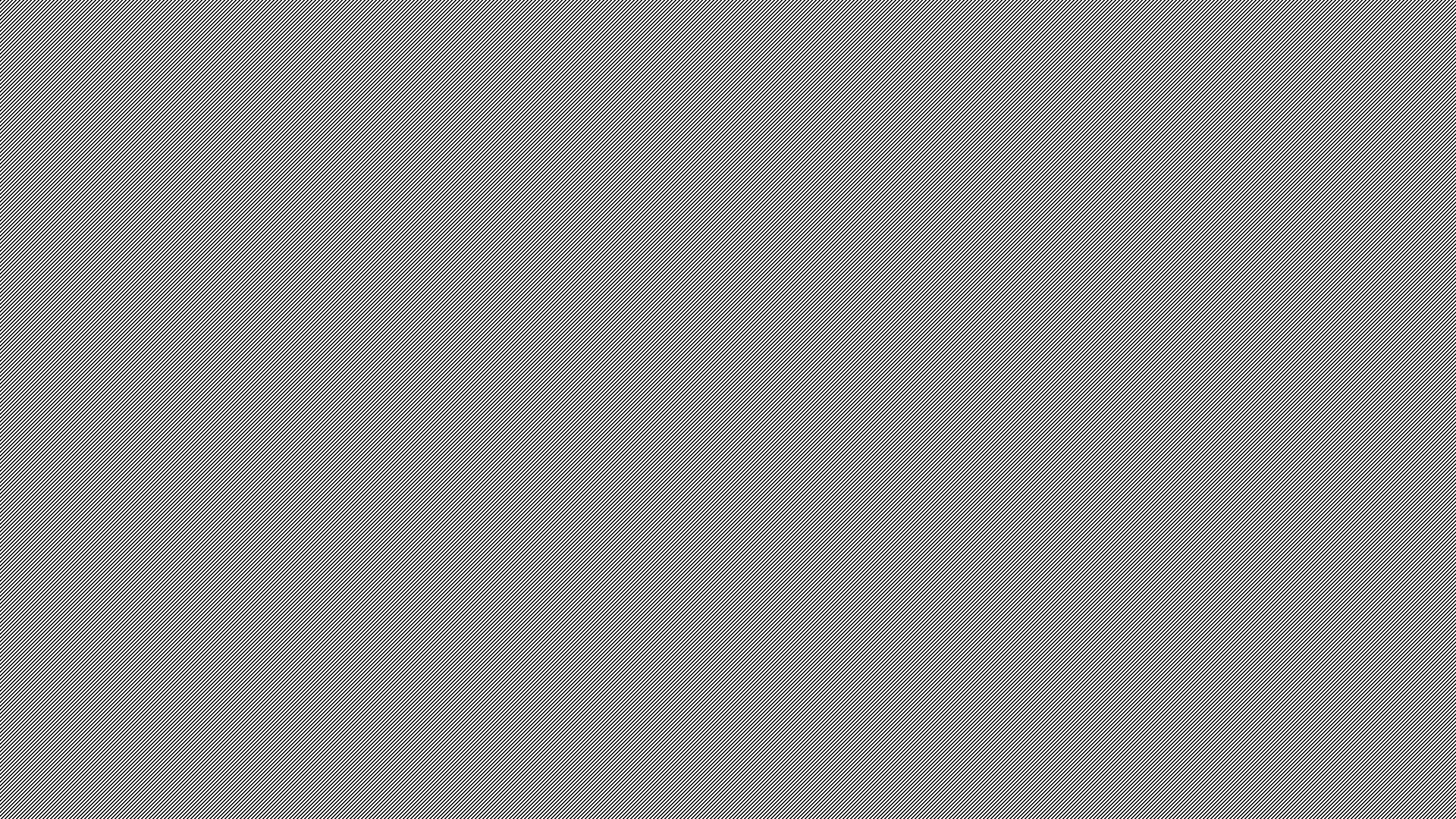 Resolution of Noncompliance
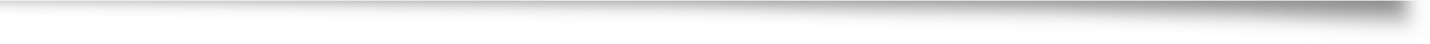 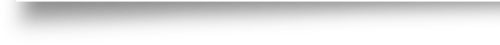 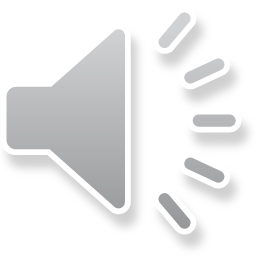 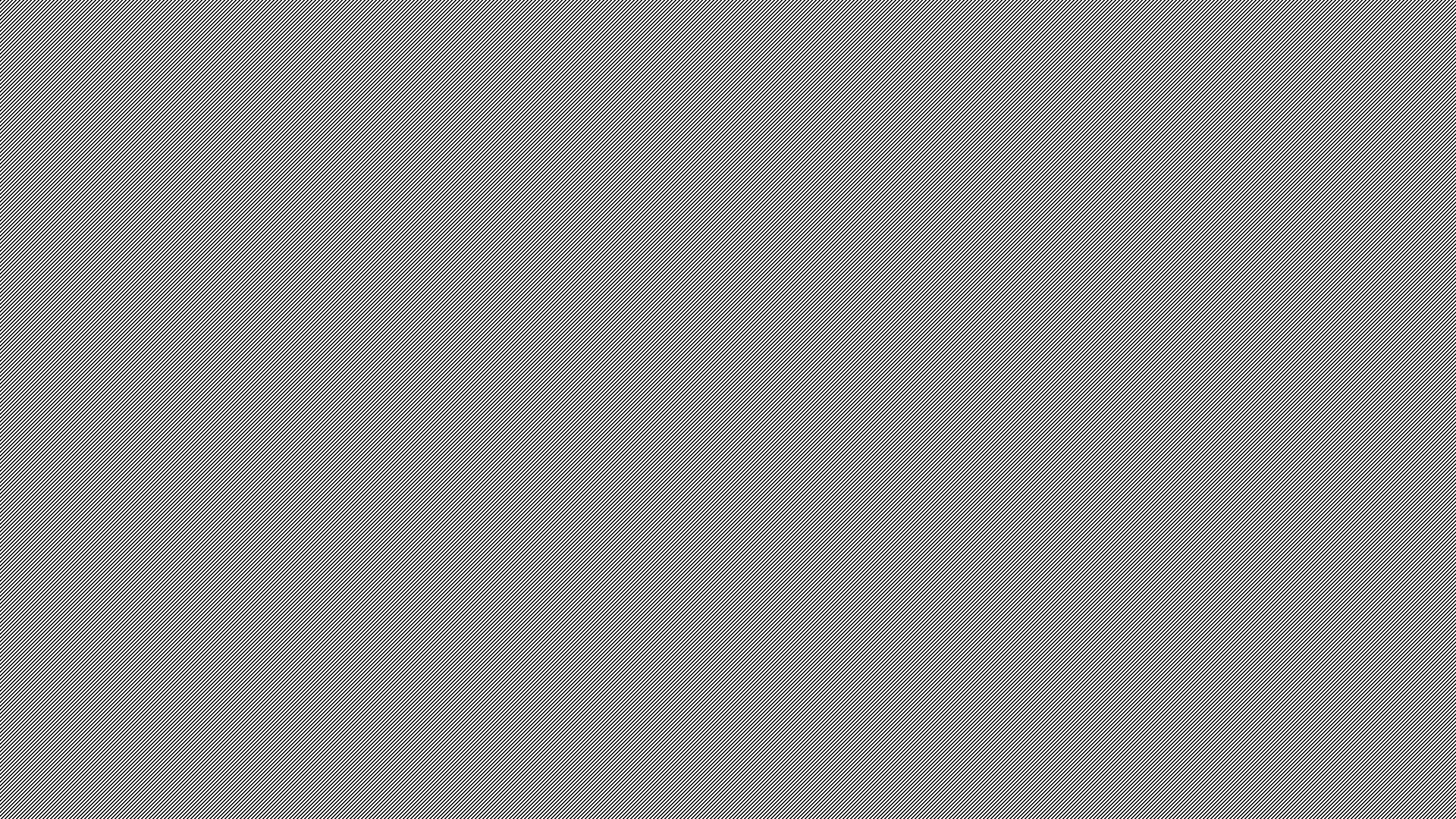 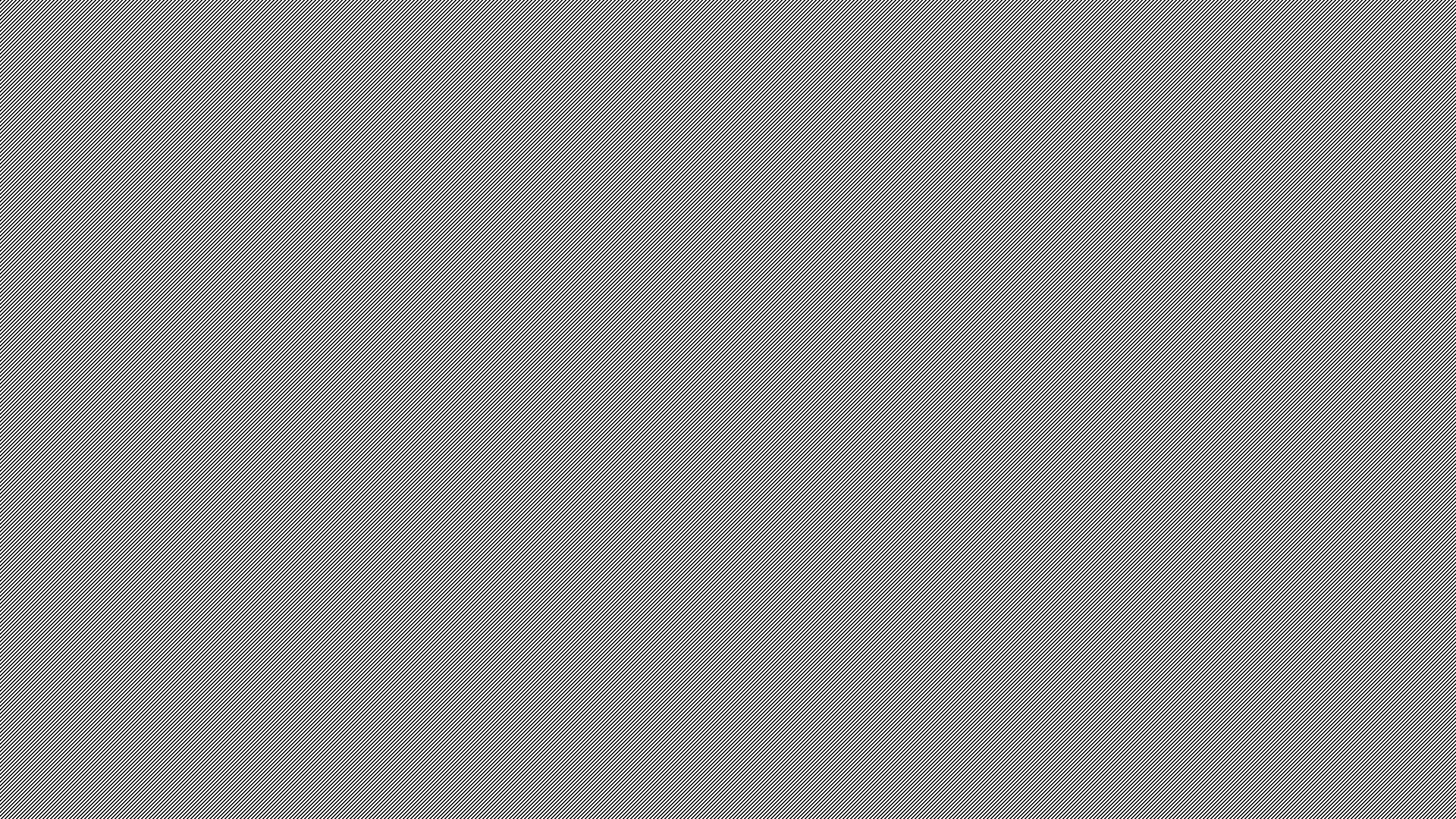 Any person or group of people who have characteristics for which discrimination is prohibited based on a law, regulation, or executive order
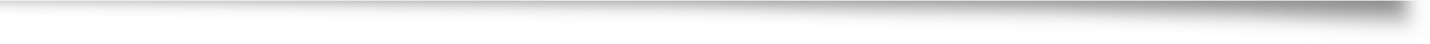 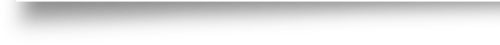 What is a Protected Class?
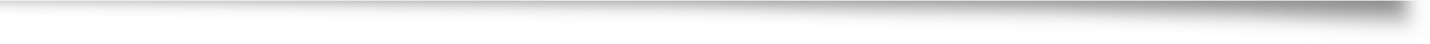 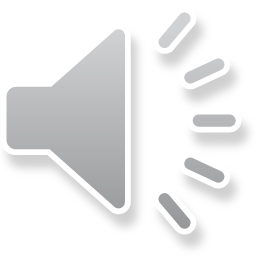 What is a Protected Class?
Any person or group of people who have characteristics for which discrimination is prohibited based on a law, regulation, or executive order
FNS PROGRAMS 
PROTECTED CLASSES
POLITICAL AFFILIATION (CSFP & FDPIR)
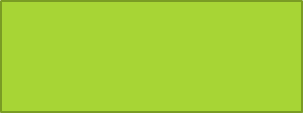 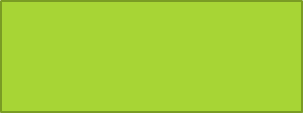 RELIGION   (CSFP & FDPIR)
SEX
(including gender identity and sexual orientation)
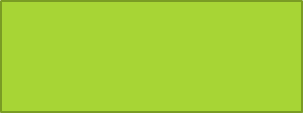 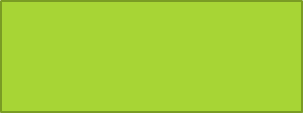 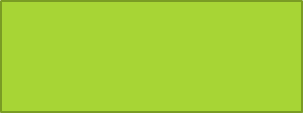 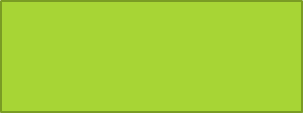 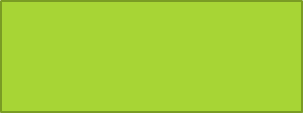 NATIONAL ORIGIN
RACE
DISABILITY
AGE
COLOR
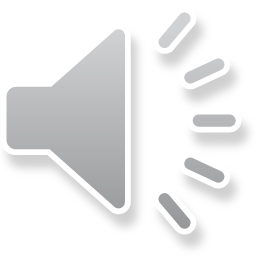 Full Non-Discrimination Statement
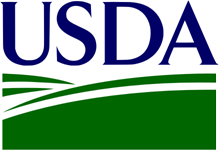 In accordance with federal civil rights law and U.S. Department of Agriculture (USDA) civil rights regulations and policies, this institution is prohibited from discriminating on the basis of race, color, national origin, sex (including gender identity and sexual orientation), disability, age, or reprisal or retaliation for prior civil rights activity.
Program information may be made available in languages other than English. Persons with disabilities who require alternative means of communication to obtain program information (e.g., Braille, large print, audiotape, American Sign Language), should contact the responsible state or local agency that administers the program or USDA’s TARGET Center at (202) 720-2600 (voice and TTY) or contact USDA through the Federal Relay Service at (800) 877-8339.
To file a program discrimination complaint, a Complainant should complete a Form AD-3027, USDA Program Discrimination Complaint Form which can be obtained online at: https://www.usda.gov/sites/default/files/documents/USDA-OASCR%20P-Complaint-Form-0508-0002-508-11-28-17Fax2Mail.pdf, from any USDA office, by calling (866) 632-9992, or by writing a letter addressed to USDA. The letter must contain the complainant’s name, address, telephone number, and a written description of the alleged discriminatory action in sufficient detail to inform the Assistant Secretary for Civil Rights (ASCR) about the nature and date of an alleged civil rights violation. The completed AD-3027 form or letter must be submitted to USDA by:
mail:U.S. Department of AgricultureOffice of the Assistant Secretary for Civil Rights1400 Independence Avenue, SWWashington, D.C. 20250-9410; or
fax:(833) 256-1665 or (202) 690-7442; or
email:program.intake@usda.gov
 
This institution is an equal opportunity provider.
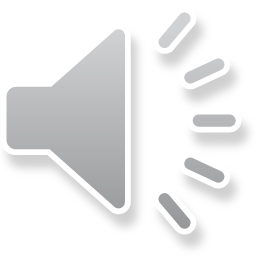 https://www.fns.usda.gov/cr/fns-nondiscrimination-statement
Short Non-Discrimination Statement
“This institution is an equal opportunity provider.”

“Esta institución es un proveedor que ofrece igualdad de oportunidades.” (Spanish)
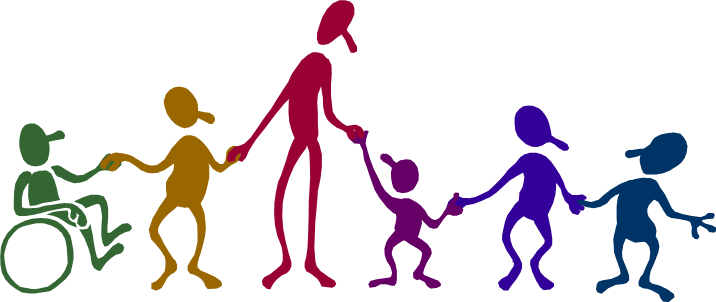 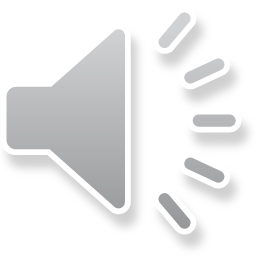 https://www.fns.usda.gov/cr/fns-nondiscrimination-statement
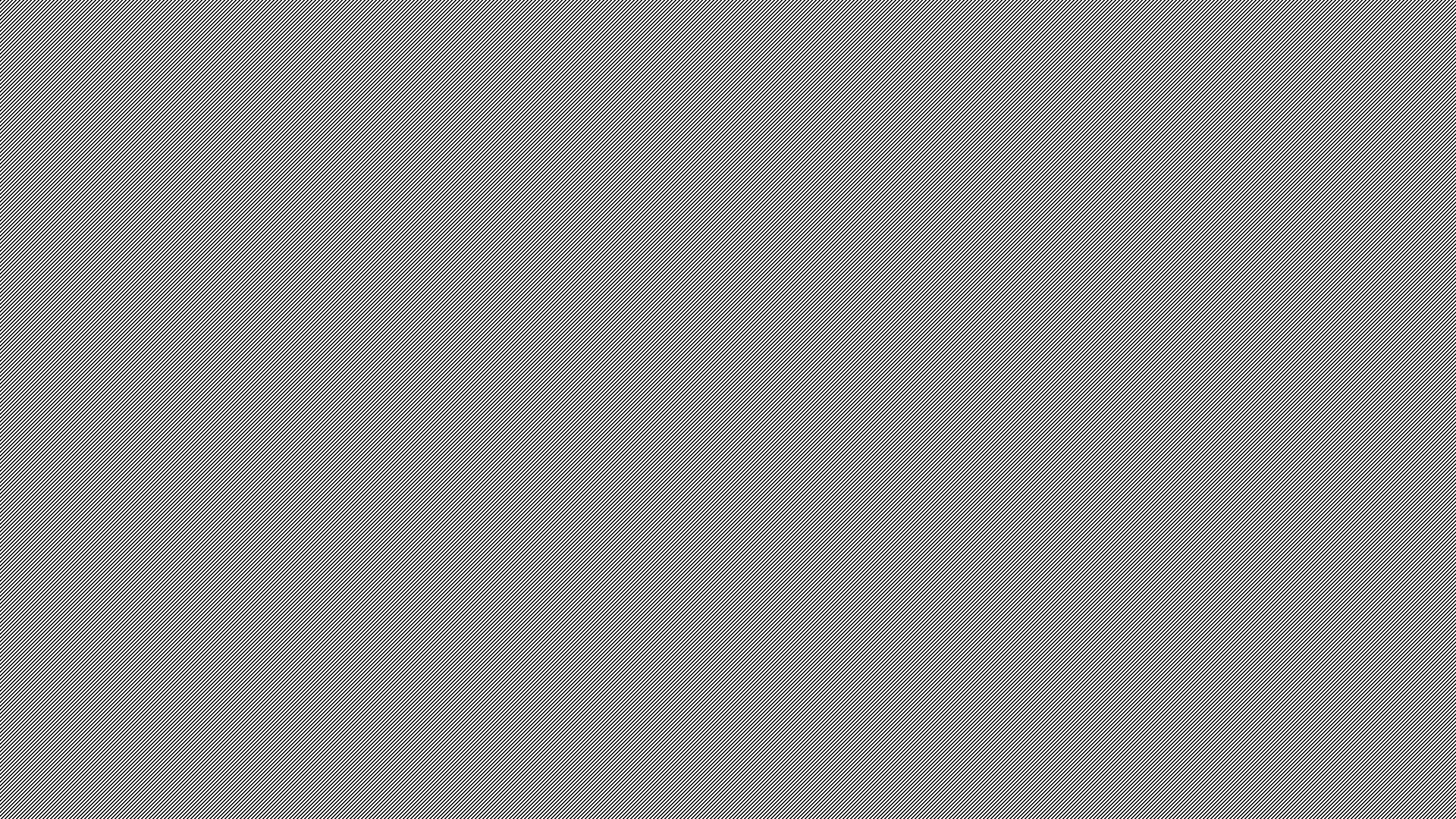 Requirements for Reasonable Accommodation of People with Disabilities
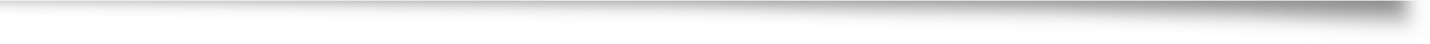 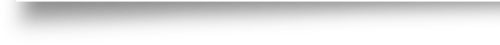 The Americans with Disabilities Act of 1990 (ADA) prohibits discrimination and ensures equal opportunity for people with disabilities in employment, state and local government services, public accommodations, commercial facilities, and transportation.
https://www.ada.gov/index.html
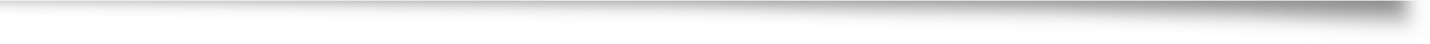 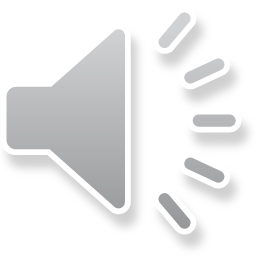 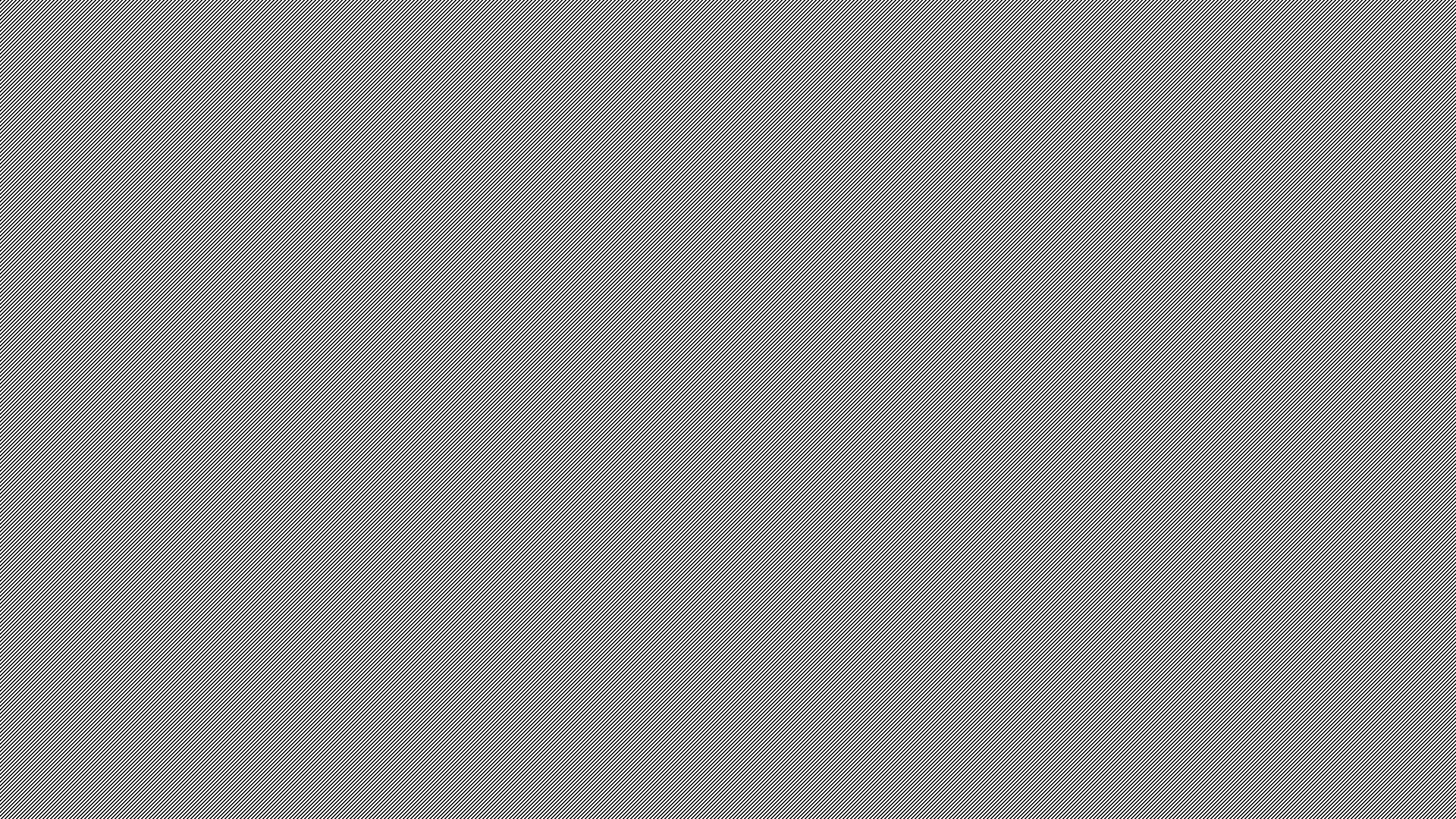 Reasonable Accommodations for People with Disabilities
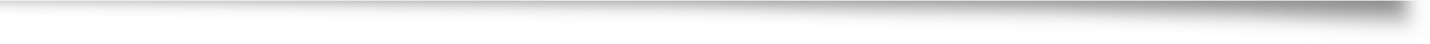 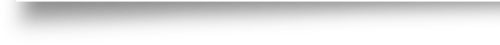 Reasonable accommodations that do not cause undue hardship must be provided
Accommodating facilities consider:

Parking lot
Entrances
Exits
Hallways




Elevators
Restrooms
Braille signage
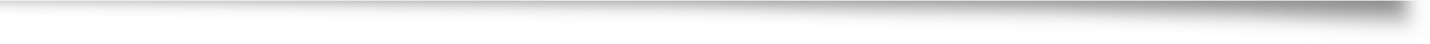 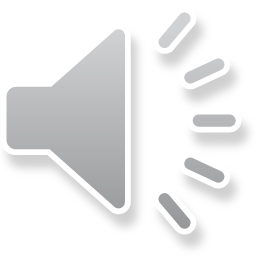 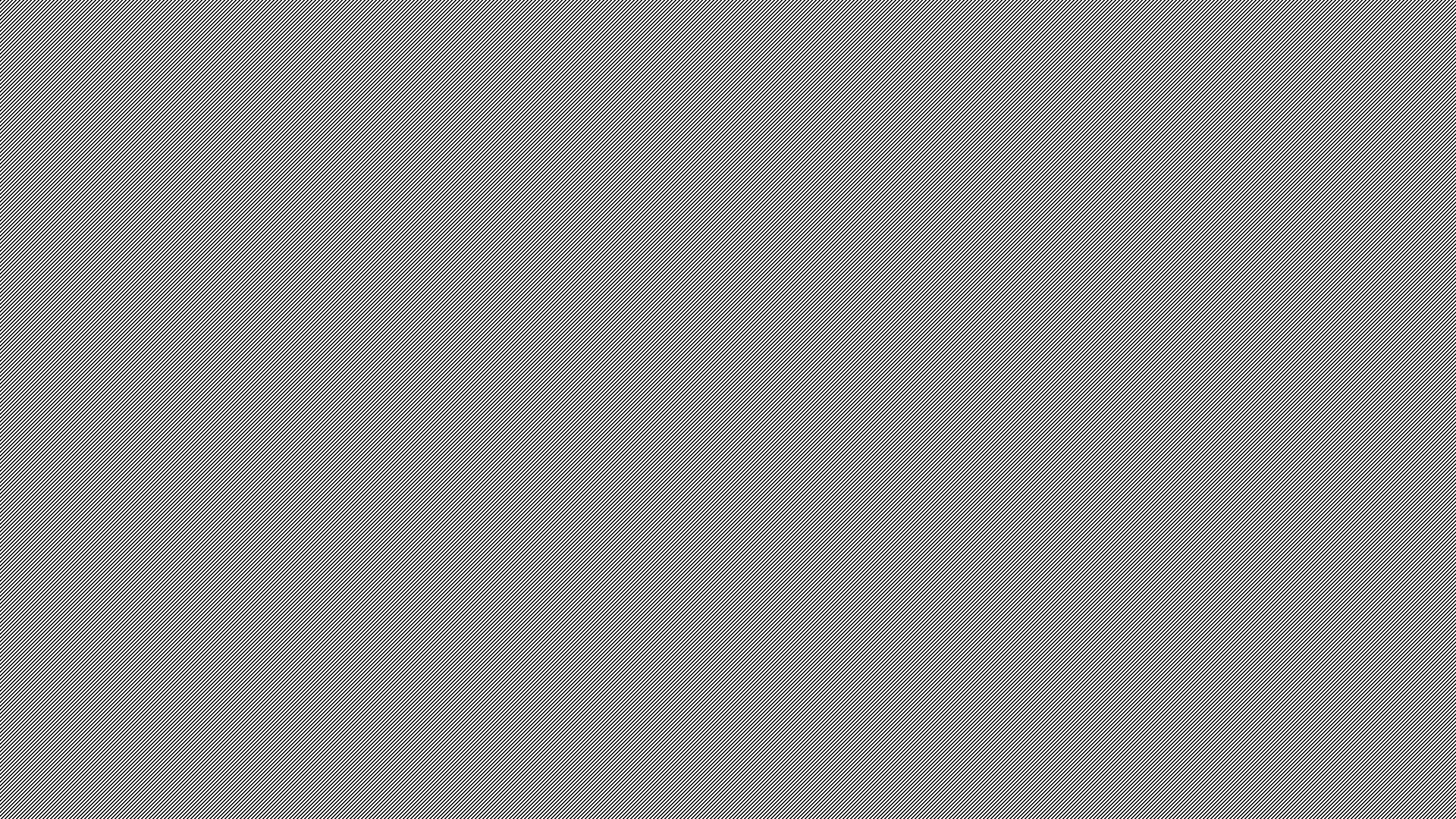 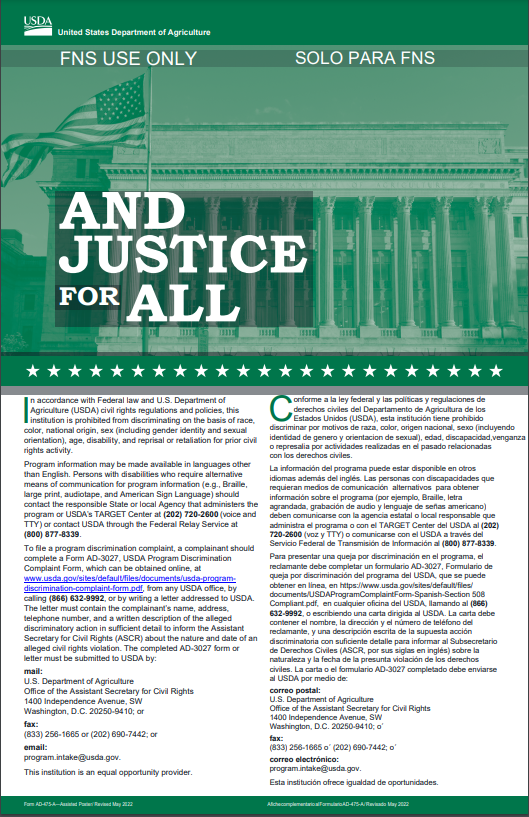 “And Justice For All” Poster
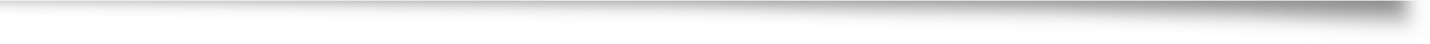 AD-475A is the required version for TEFAP and CSFP

Display in a prominent location for all to view

For AJFA posters, contact your NCDA&CS FDD Field Services Representative
https://www.ncagr.gov/fooddist/FieldServices.html
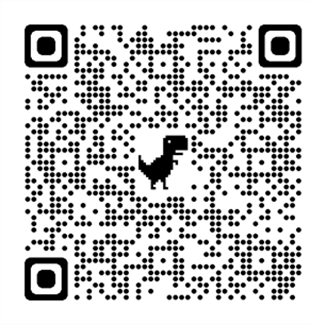 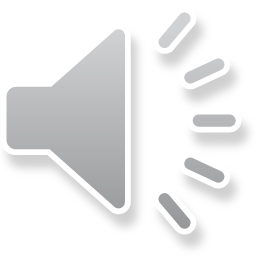 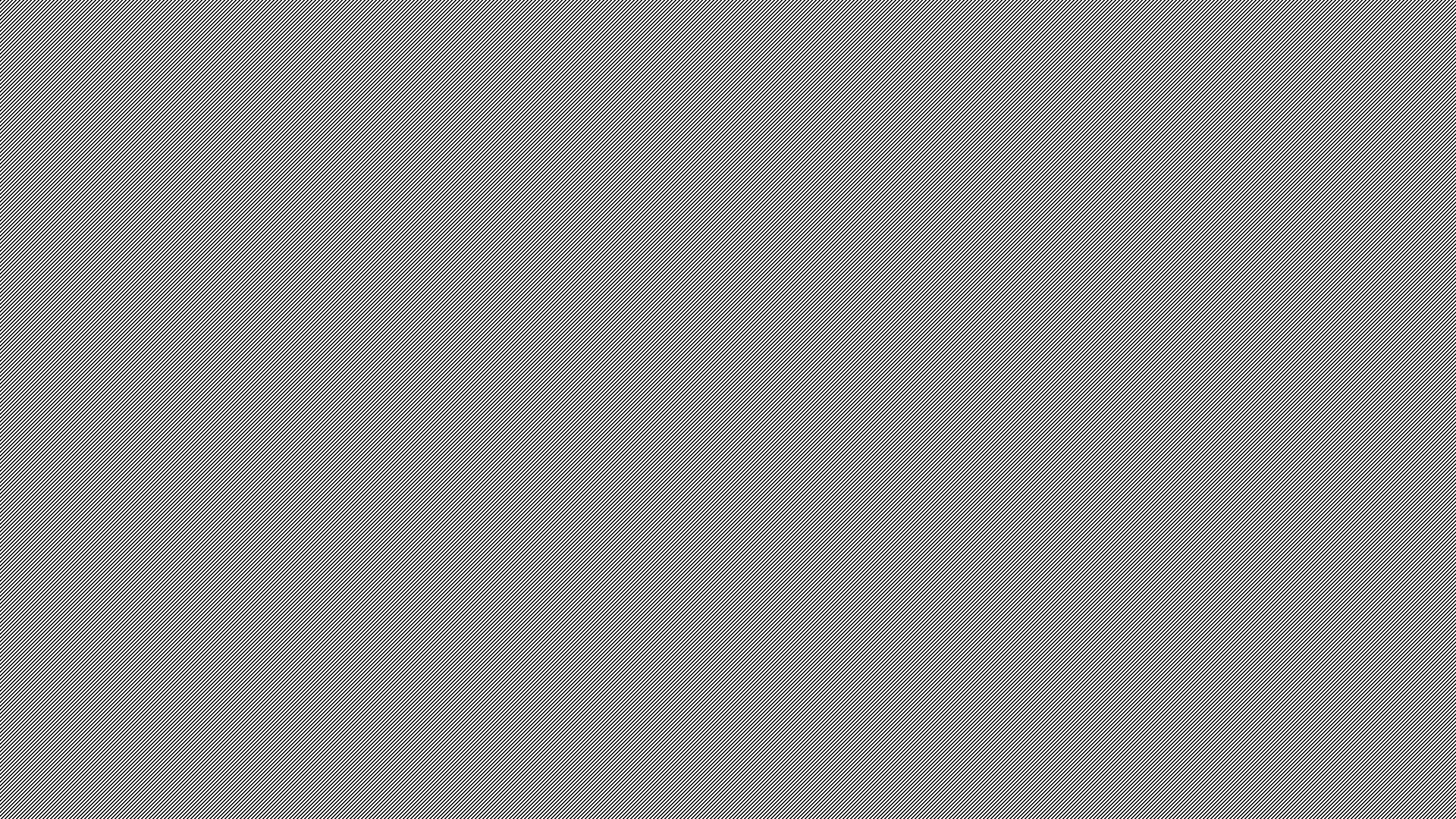 Title VI and its regulations require state agencies, local agencies, or other sub-recipients to take reasonable steps to assure “meaningful” access to information and services they provide.
Requirements for Language Assistance
https://www.fns.usda.gov/cr/limited-english-proficiency-lep
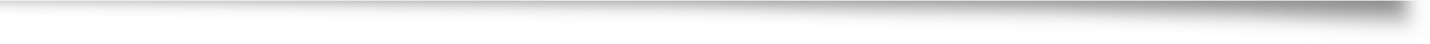 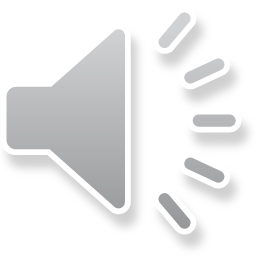 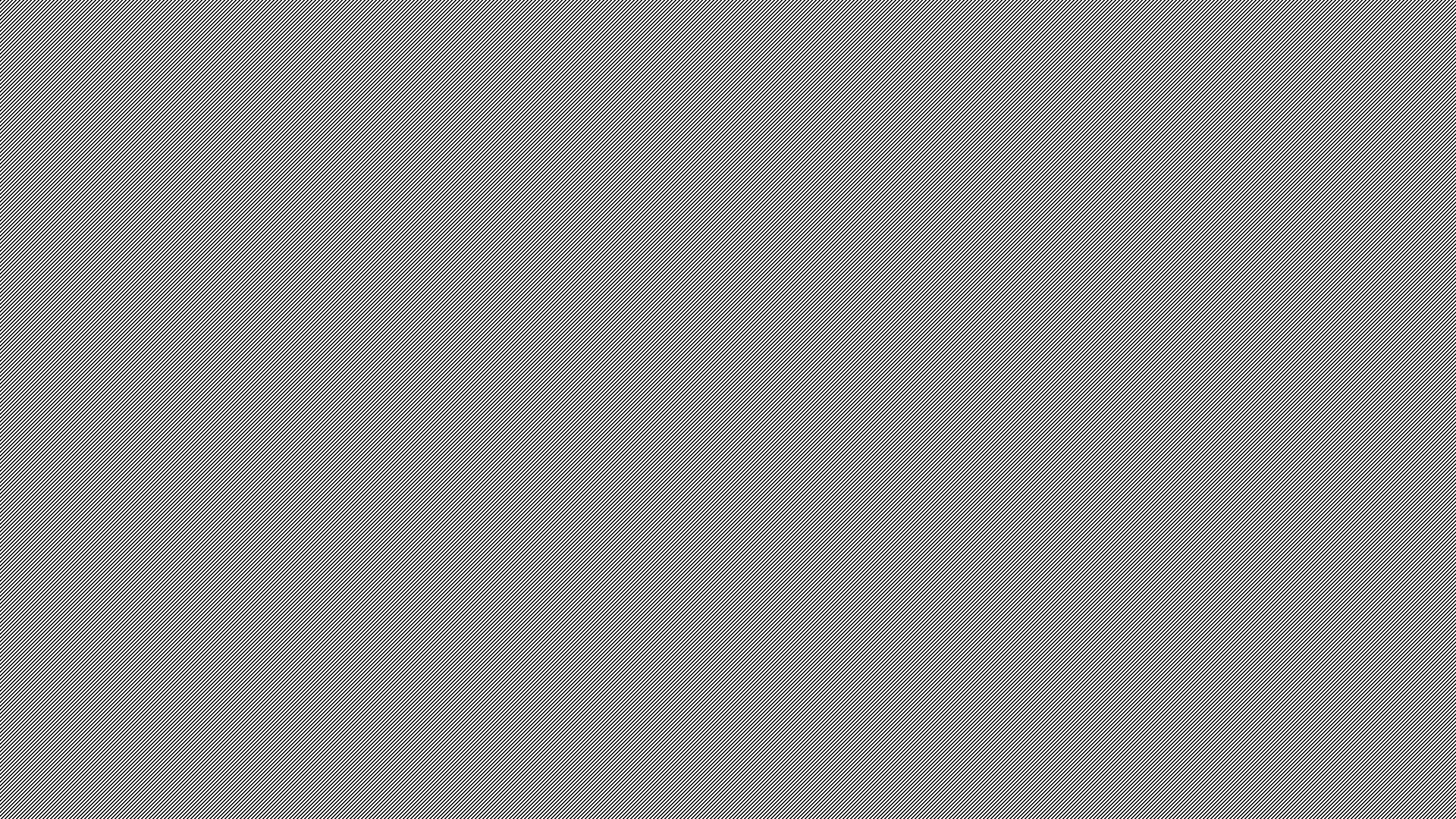 What are “Reasonable” Steps?
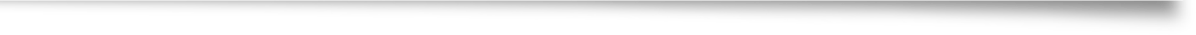 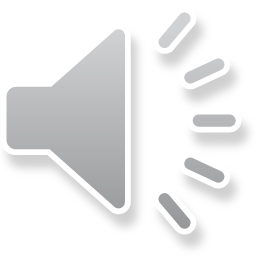 https://www.fns.usda.gov/cr/limited-english-proficiency-lep
Equal Opportunity for Religious Organizations
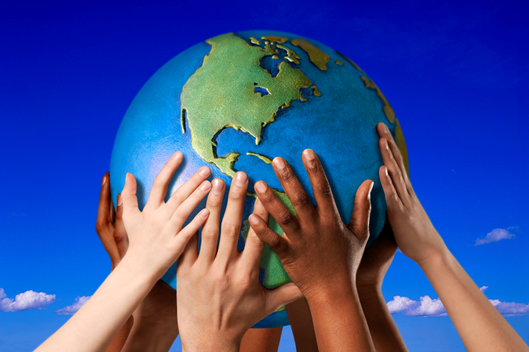 Ensures a level playing field for the participation of faith-based organizations and other community organizations in USDA programs.
https://www.fns.usda.gov/usda-foods/qas-equal-opportunity-religious-organizations
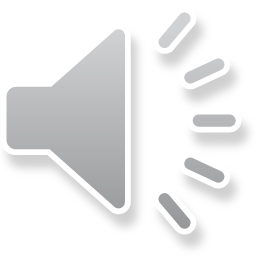 How to Accomplish Equal Opportunity for Religious Organizations
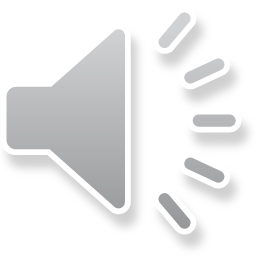 Conflict Resolution
Conflict resolution refers to resolving the dispute to the approval of one or both parties.
If we handle conflict appropriately, it not only makes us more effective, but it can also bring about needed change and innovation to our organization.
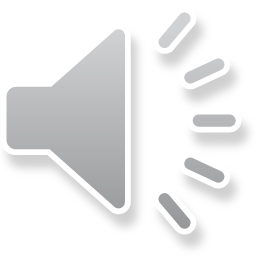 Conflict Resolution
Conflict resolution is the process by which two or more parties reach a peaceful resolution to a dispute.
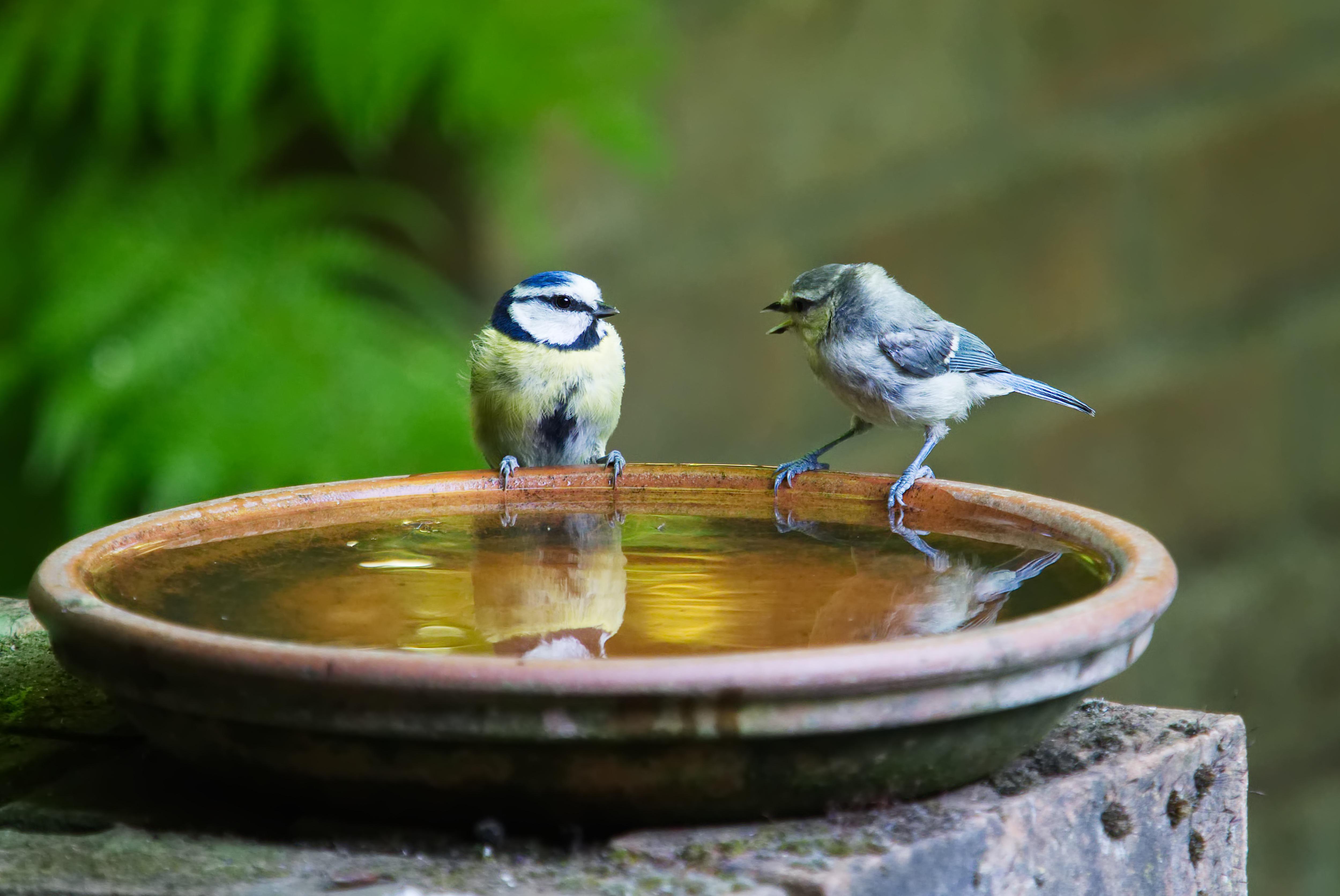 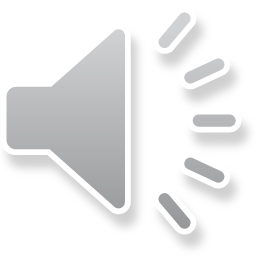 CONFLICT RESOLUTION
PROBLEM SOLVE
Agree on the problem, brainstorm options, agree on the solution and follow up on commitments made.
SUMMARIZE THEIR SITUATION
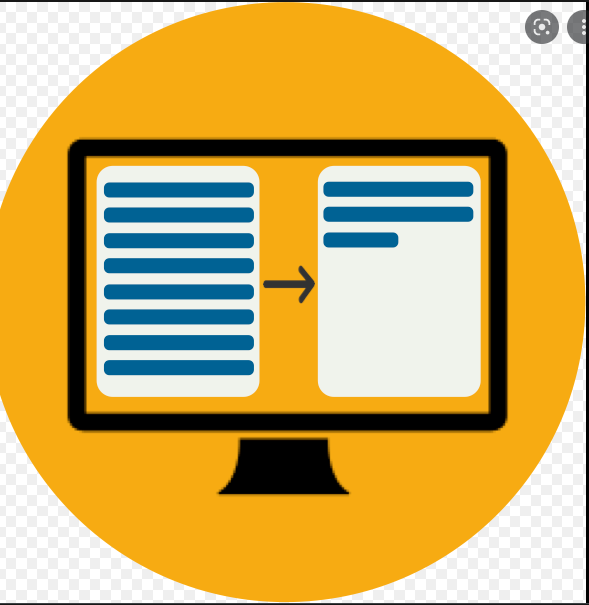 Upset customers need to see and hear that you understand their level of frustration.
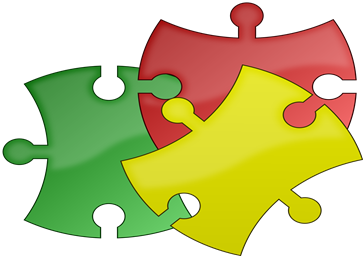 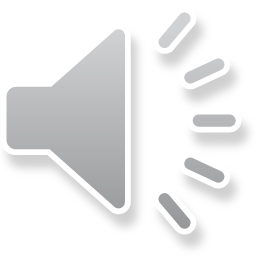 Customer Service
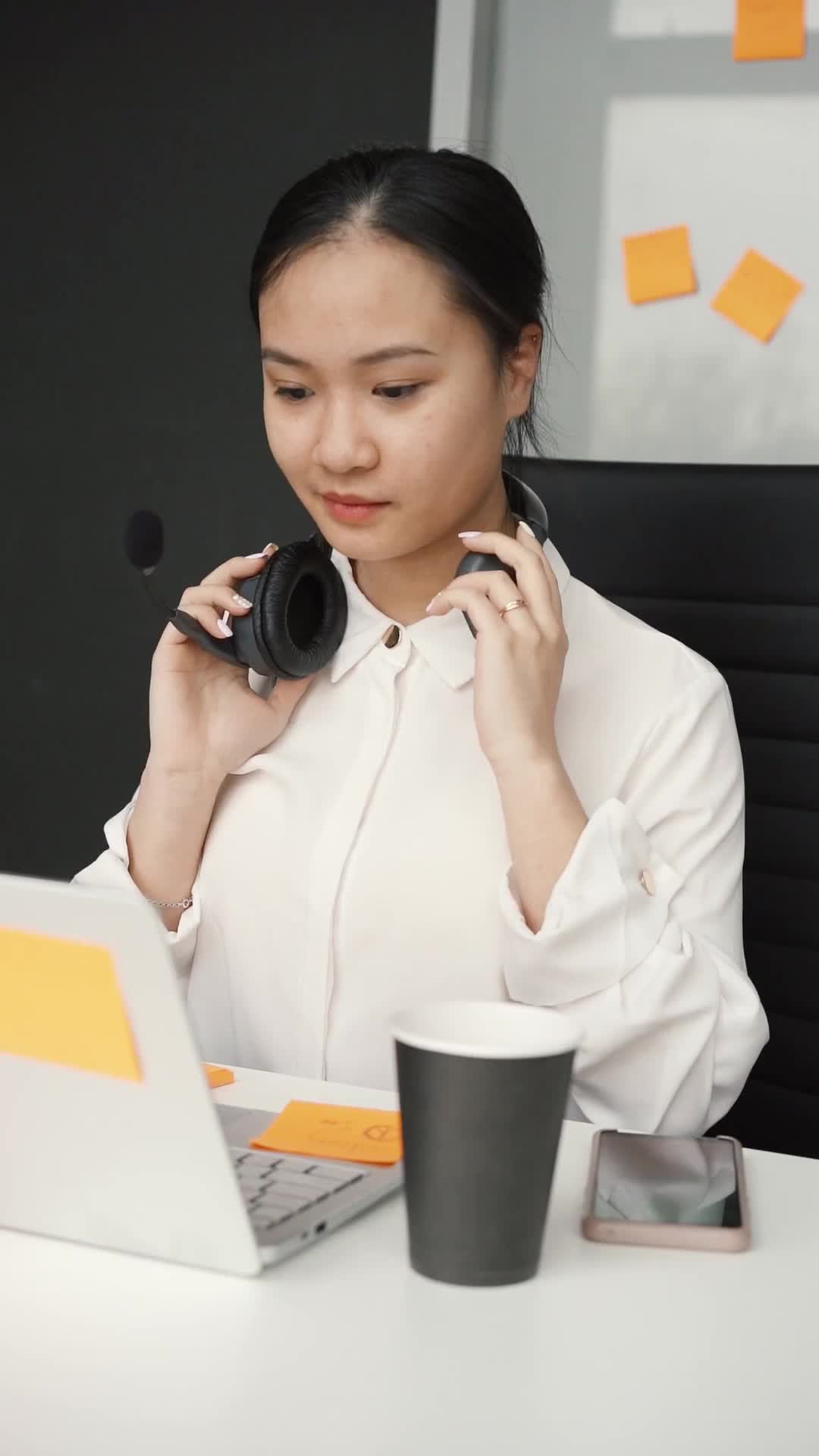 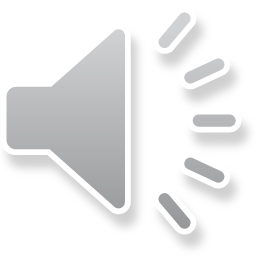 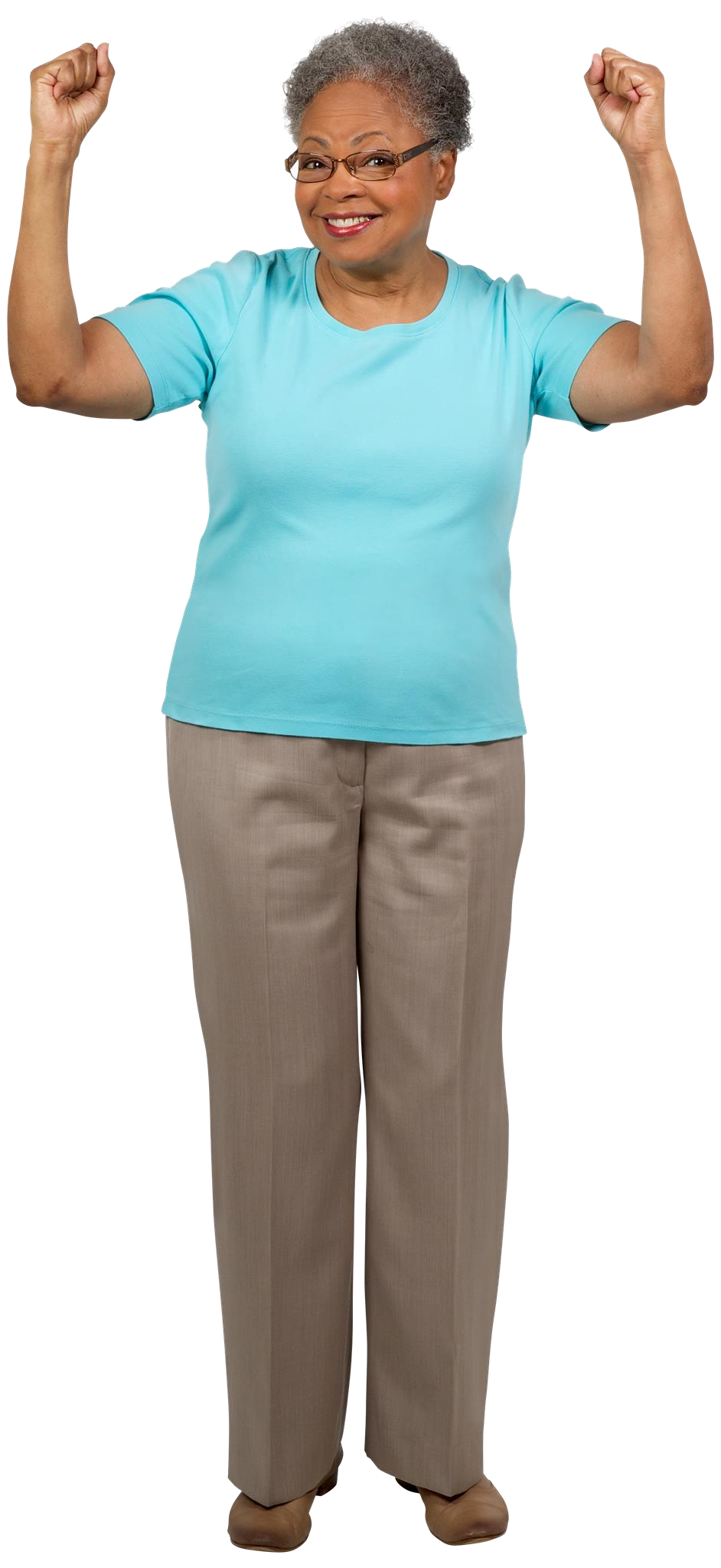 Thank you

for being a part of the fight to end hunger in North Carolina!
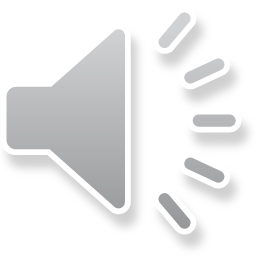